TRƯỜNG THCS HỒNG THÁI ĐÔNGTỔ KHOA HỌC TỰ NHIÊN
GV: Lương Thị Thu Huyền

Năm học 2023-2024
KHỞI ĐỘNG
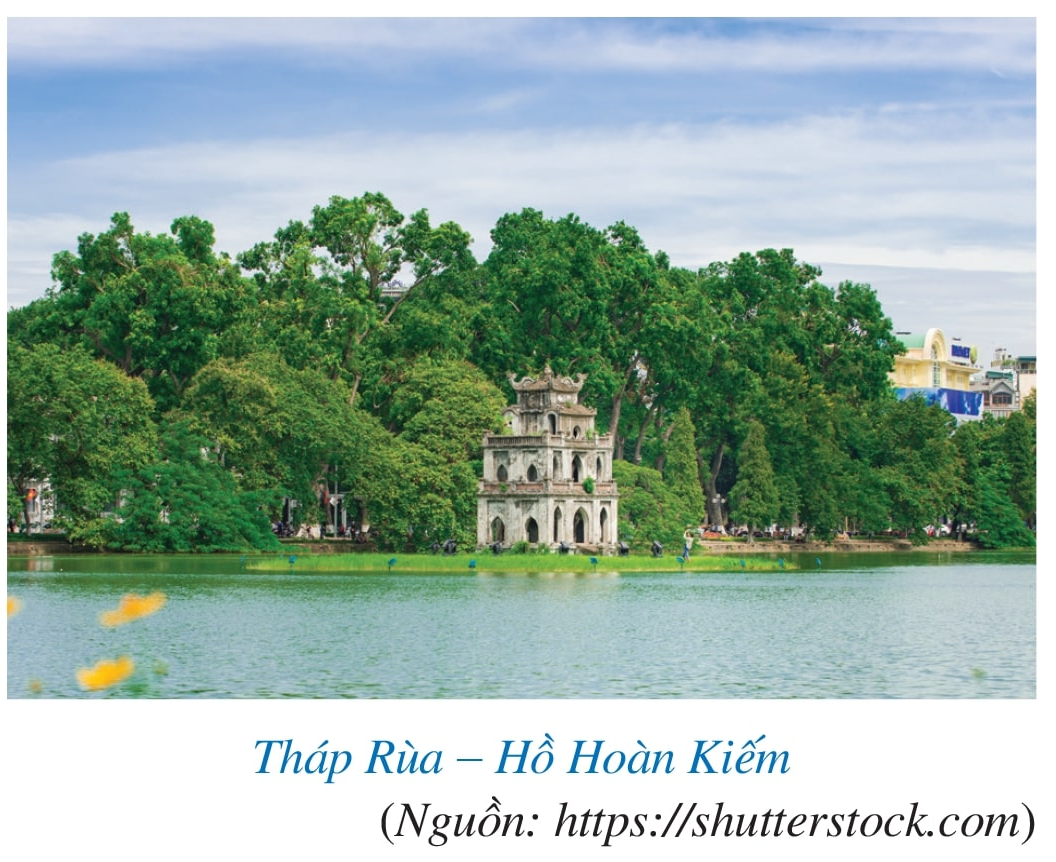 Trong toán học, cặp số để xác định vị trí của một điểm trên mặt phẳng được gọi là gì?
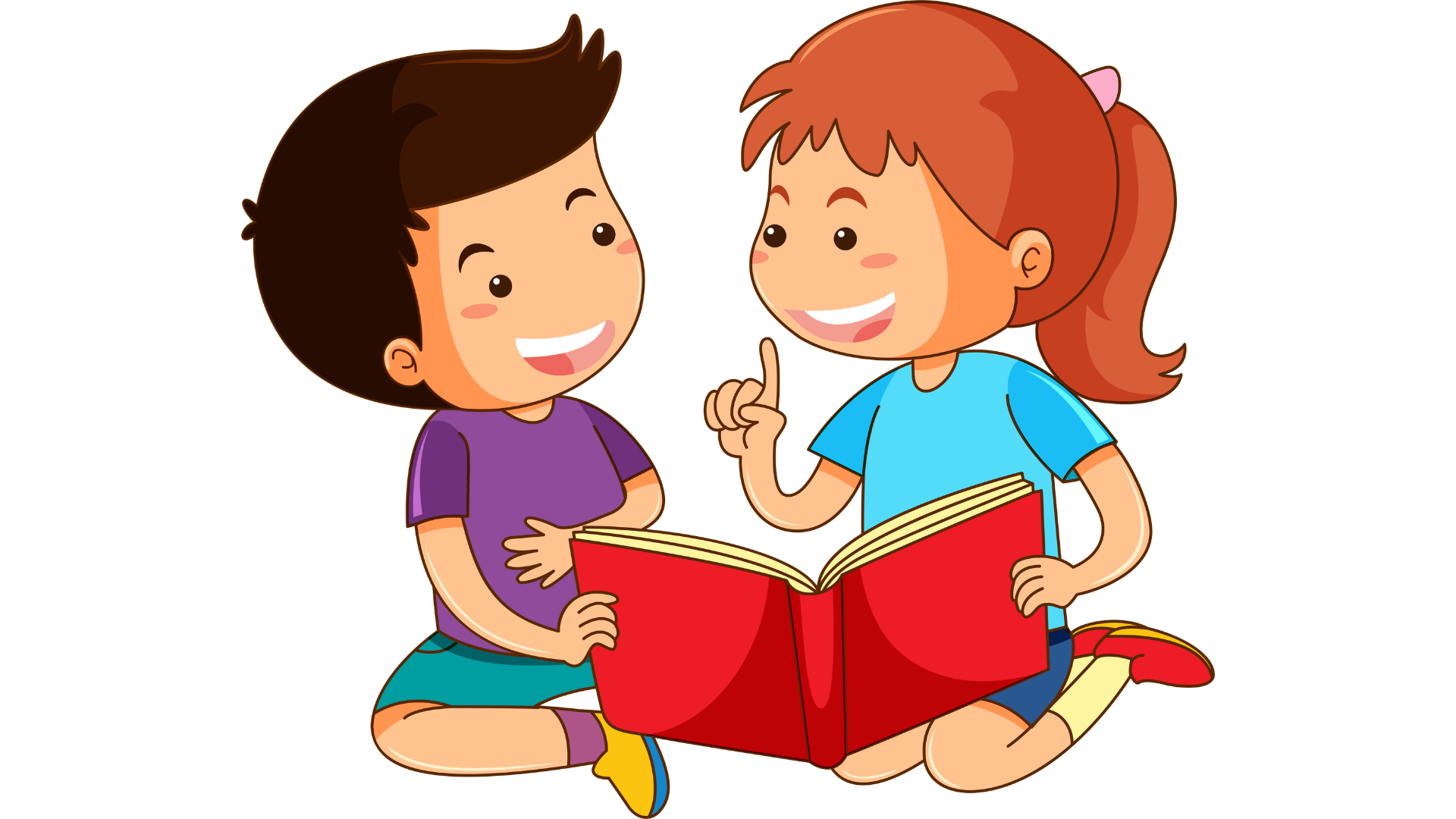 BÀI 2: MẶT PHẲNG TỌA ĐỘ. ĐỒ THỊ CỦA HÀM SỐ
NỘI DUNG BÀI HỌC
I
Mặt phẳng tọa độ
II
Tọa độ của một điểm trong mặt phẳng tọa độ
III
Đồ thị của hàm số
PHẦN I
MẶT PHẲNG TỌA ĐỘ
Hình 2 là một dạng phép chiếu bản đồ có các đường kinh tuyến và vĩ tuyến đều là các đường thẳng, trong đó kinh tuyến gốc và vĩ tuyến gốc được minh họa bằng hai đường thẳng màu đỏ.
HĐ 1.
Chúng được biểu diễn bởi hai trục Ox, Oy trên mặt phẳng ở Hình 3. Nêu nhận xét về hai trục Ox, Oy.
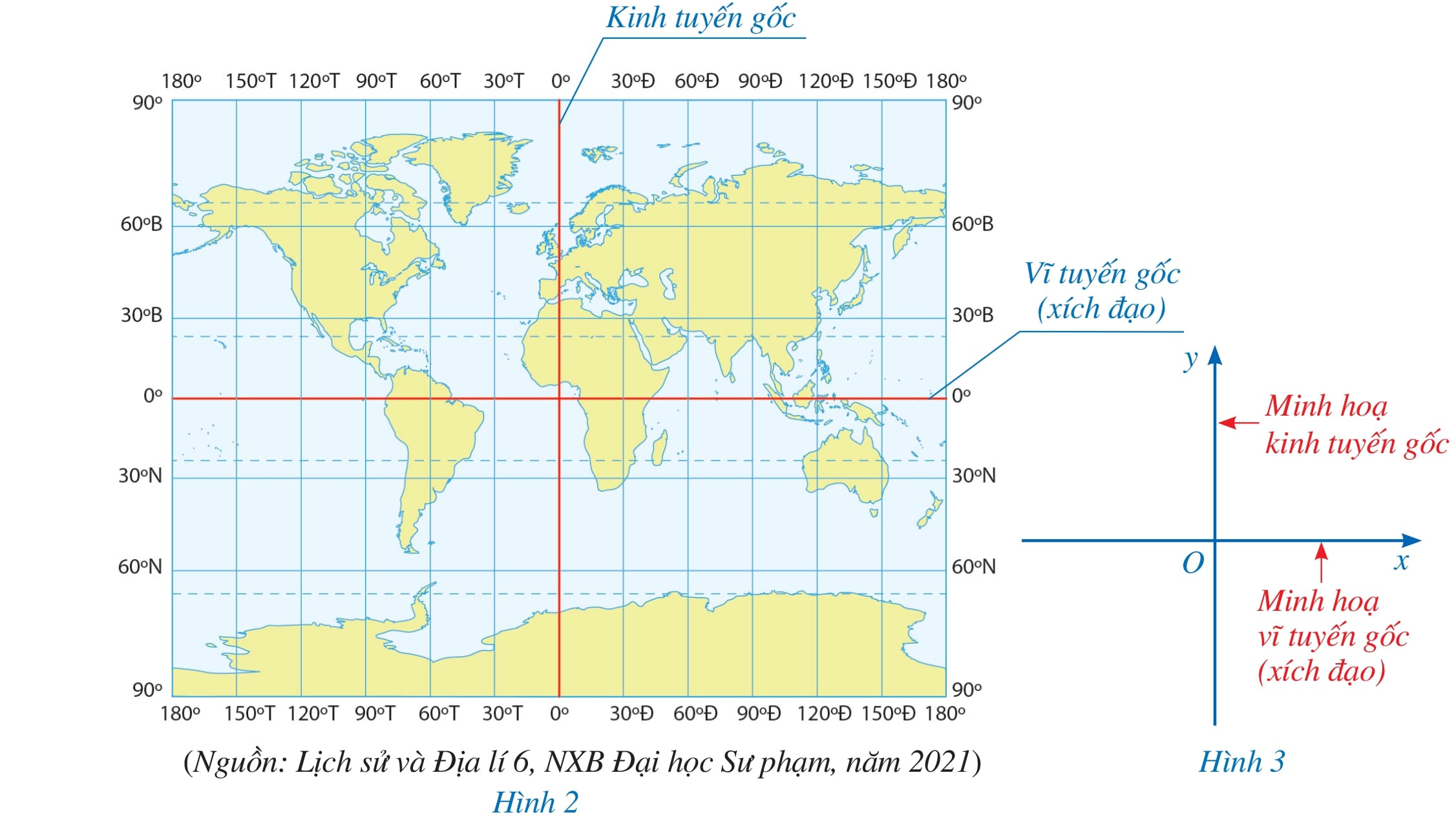 HĐ 1.
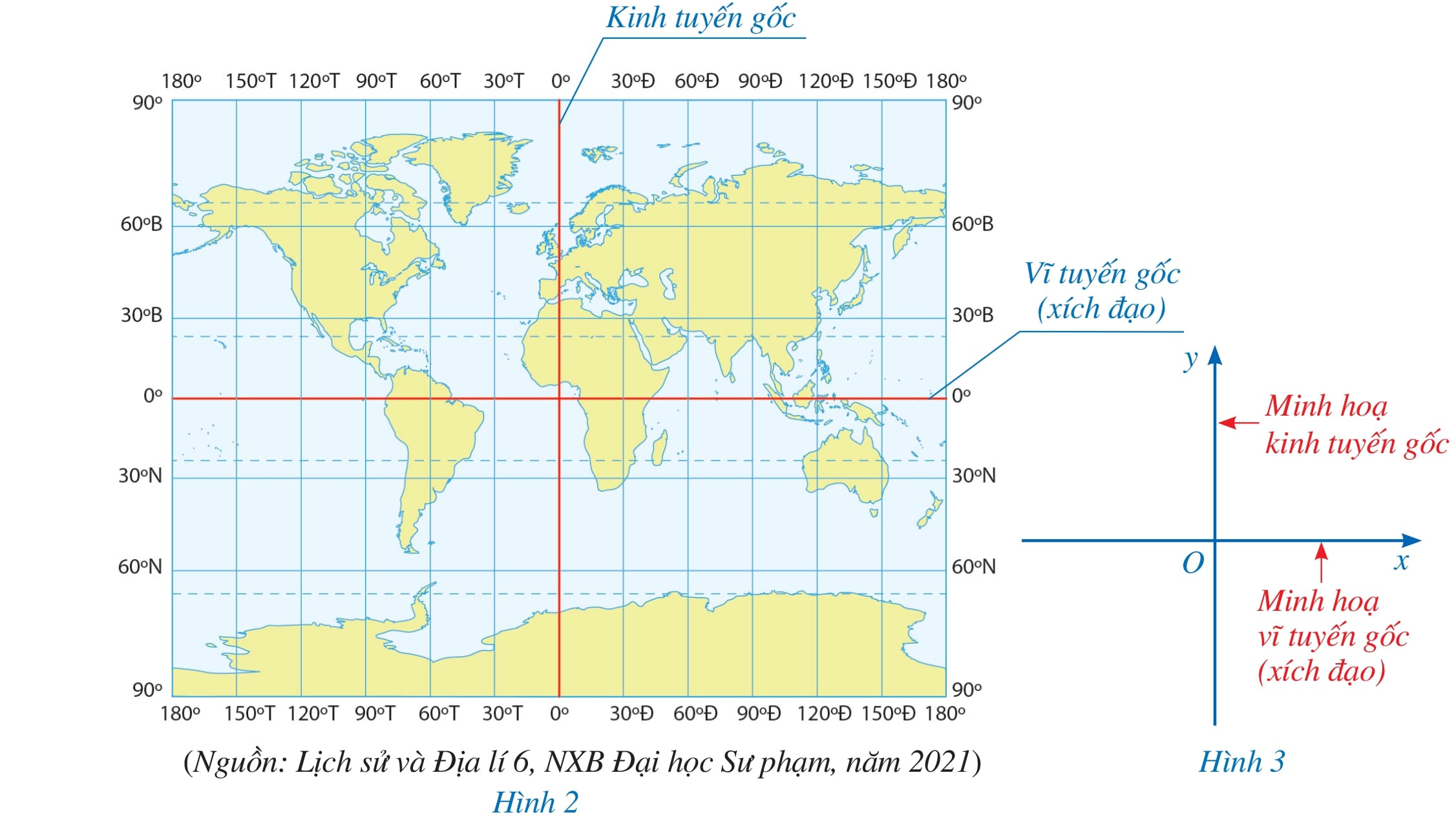 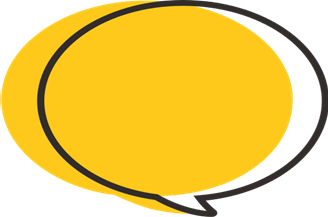 Giải
ĐỊNH NGHĨA
Lưu ý
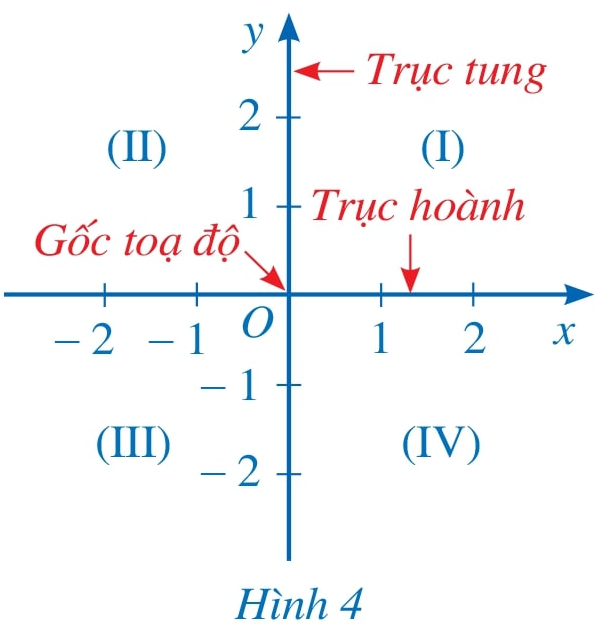 Hai trục tọa độ chia mặt phẳng thành bốn góc: góc phần tư thứ I, góc phần tư thứ II, góc phần tư thứ III, góc phần tư thứ IV theo thứ tự ngược chiều kim đồng hồ.
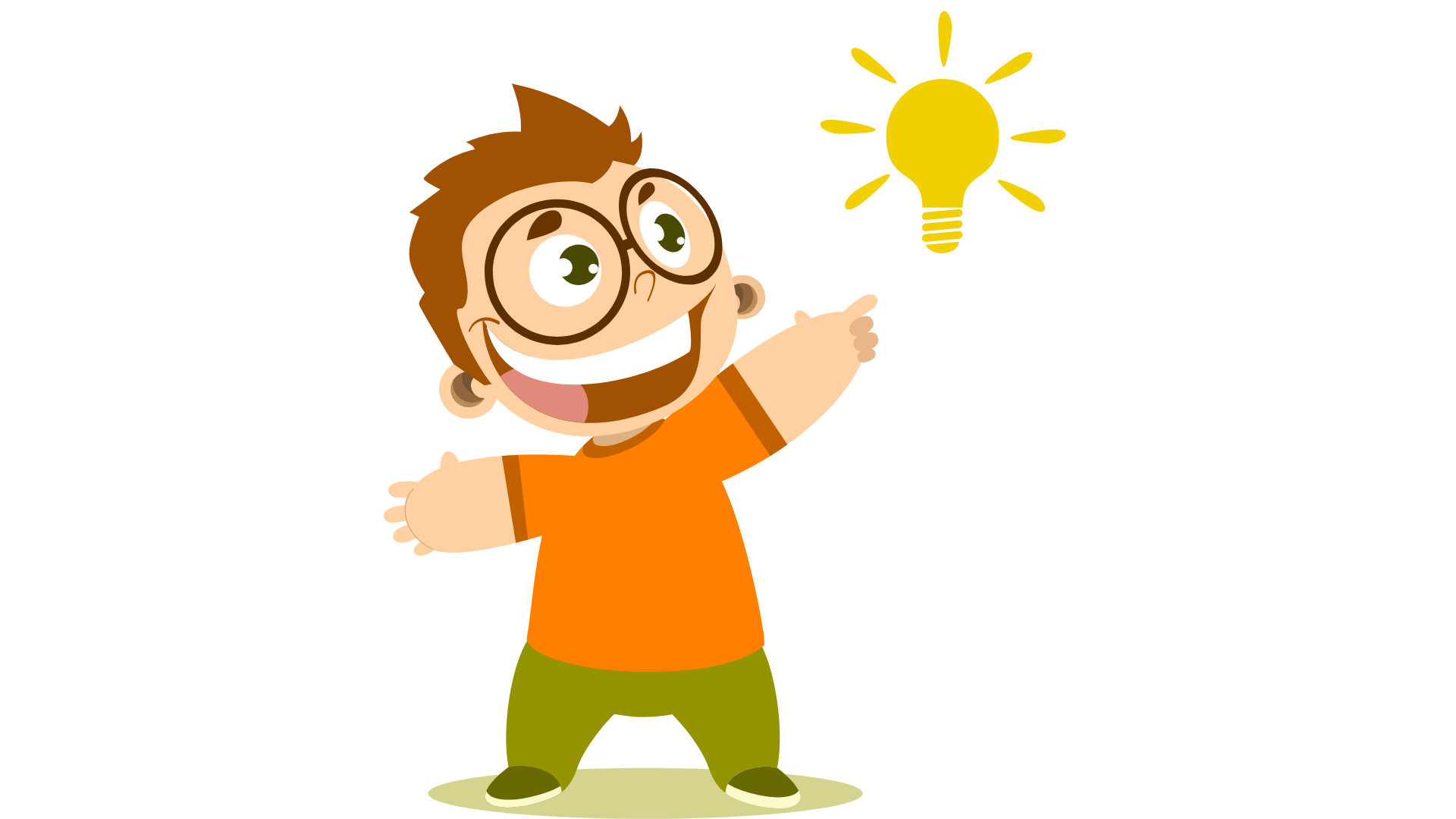 Các đơn vị độ dài trên hai trục tọa độ được chọn bằng nhau (nếu không có lưu ý gì thêm).
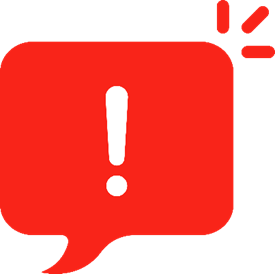 Ví dụ 1
Màn hình ra đa của đài kiểm soát không lưu gợi nên hình ảnh một mặt phẳng tọa độ (Hình 5). Ba chấm sáng trên màn hình ra đa nằm ở góc phần tư nào của mặt phẳng tọa độ
Giải
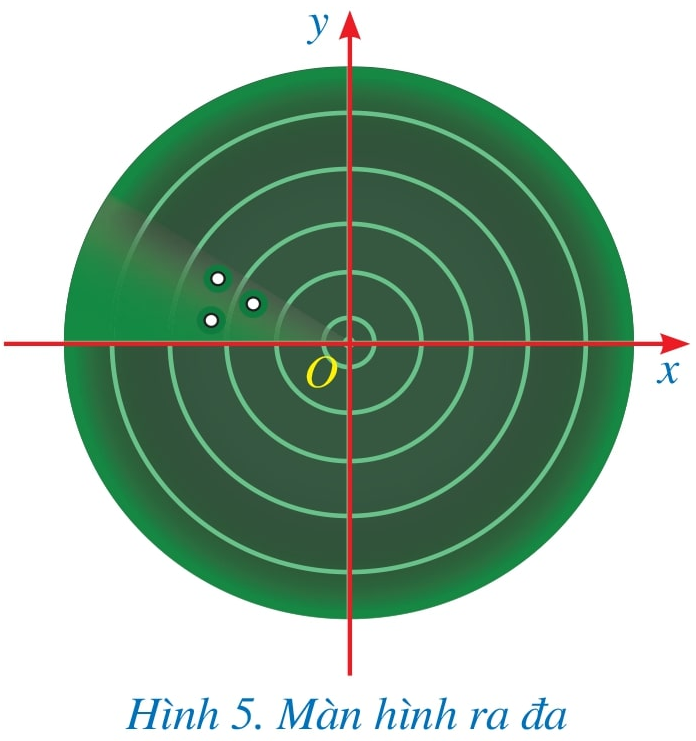 Cả ba chấm sáng trên màn hình ra đa của đài kiểm soát không lưu đều nằm ở góc phần tư thứ II của mặt phẳng tọa độ.
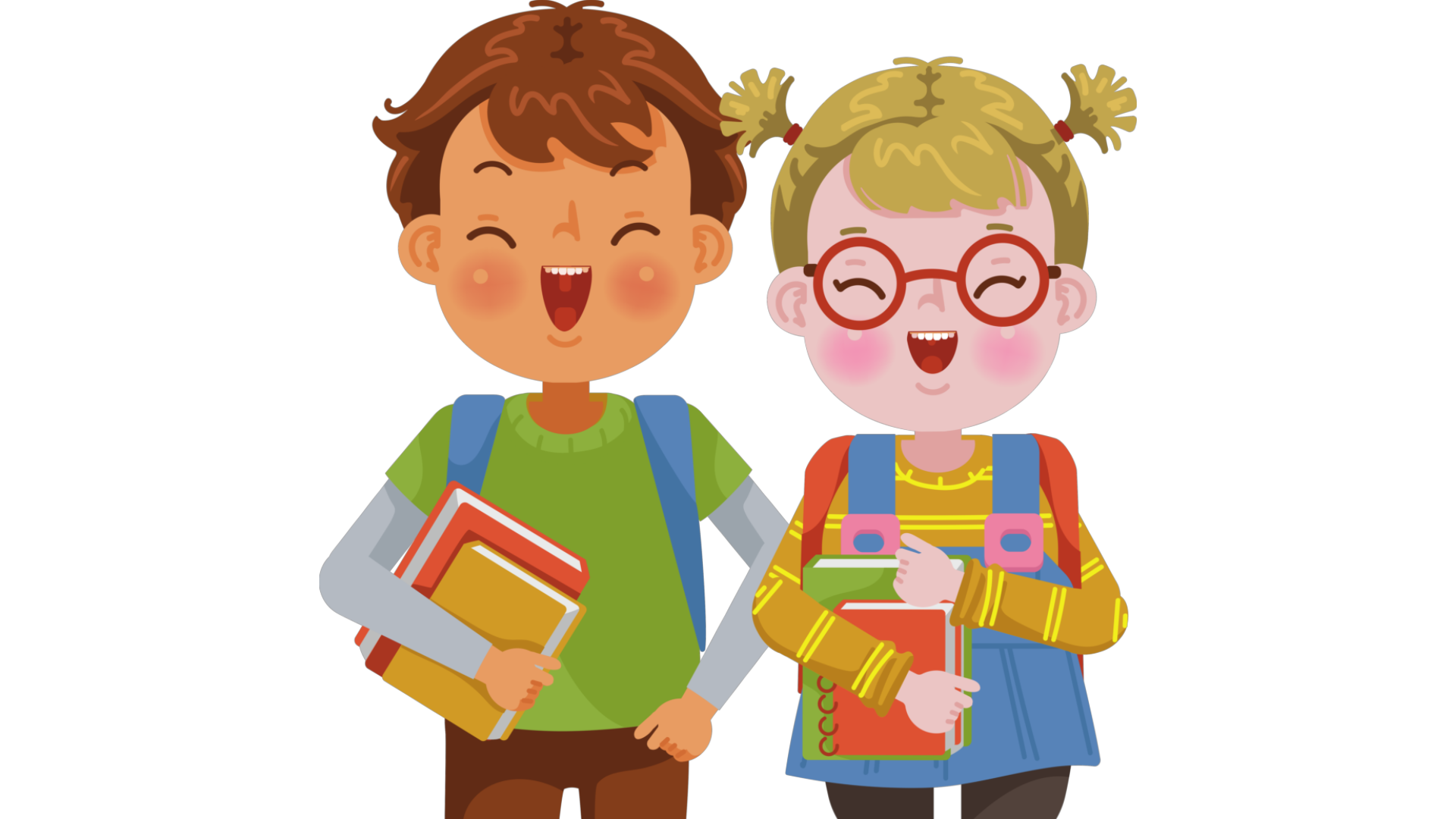 PHẦN II
TỌA ĐỘ CỦA MỘT ĐIỂM TRONG MẶT PHẲNG TỌA ĐỘ
Cho điểm M trong mặt phẳng tọa độ Oxy (Hình 6).
HĐ 2.
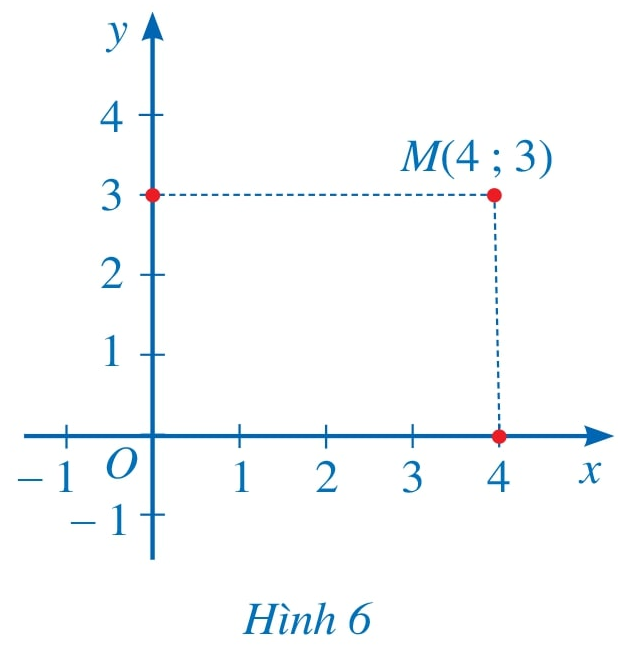 a) Hình chiếu của điểm M trên trục hoành Ox là điểm nào trên trục số Ox?
b) Hình chiếu của điểm M trên trục tung Oy là điểm nào trên trục số Oy?
HĐ 2.
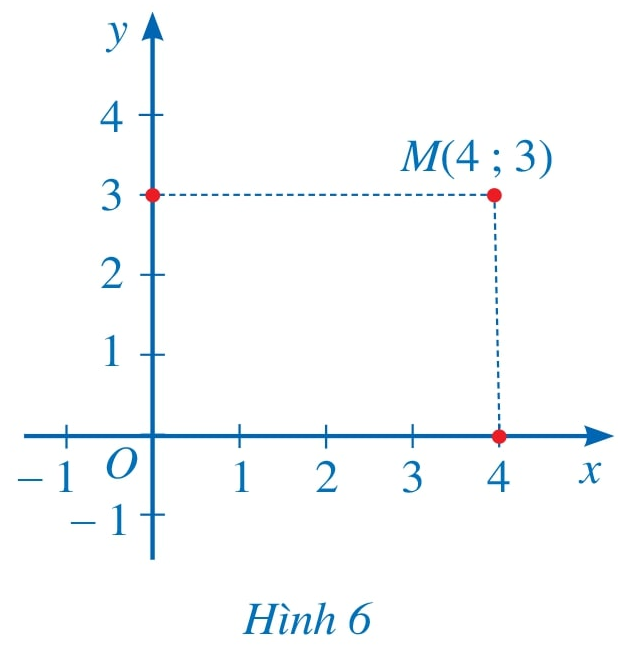 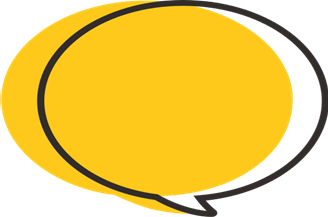 Giải
ĐỊNH NGHĨA
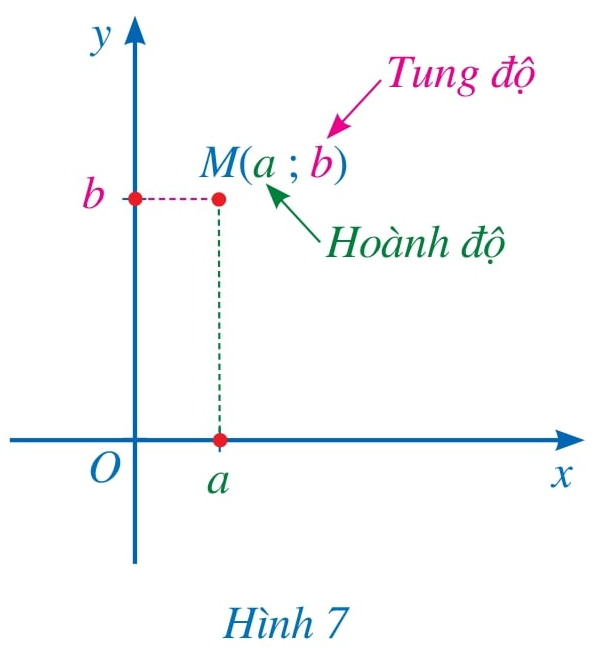 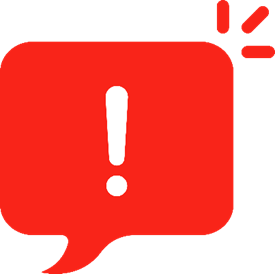 Ví dụ 2
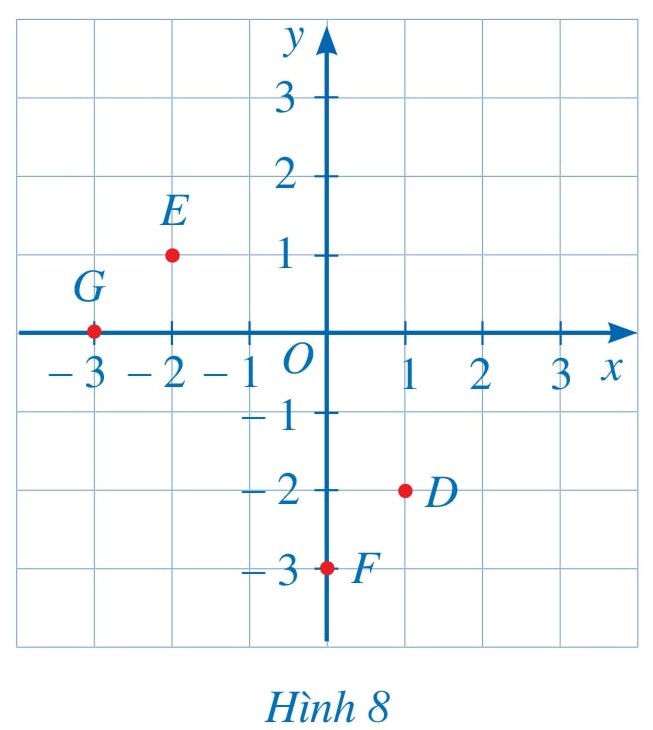 Giải
Nhận xét + Điểm nằm trên trục hoành có tung độ bằng 0.
	     + Điểm nằm trên trục tung có hoành độ bằng 0.
Ví dụ 3
Giải
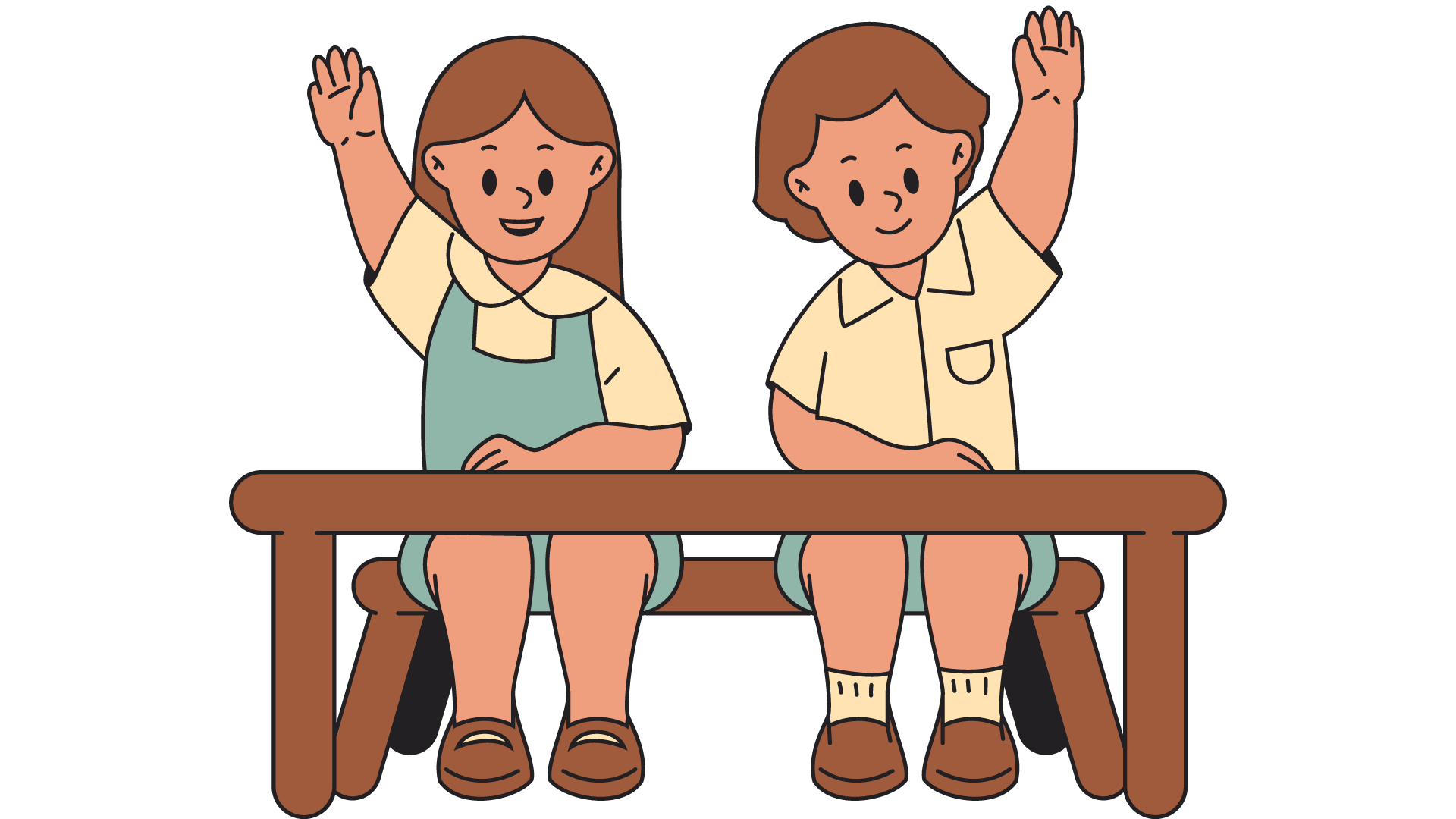 Luyện tập 1
Trong mặt phẳng tọa độ Oxy, hãy nêu cách xác định các điểm
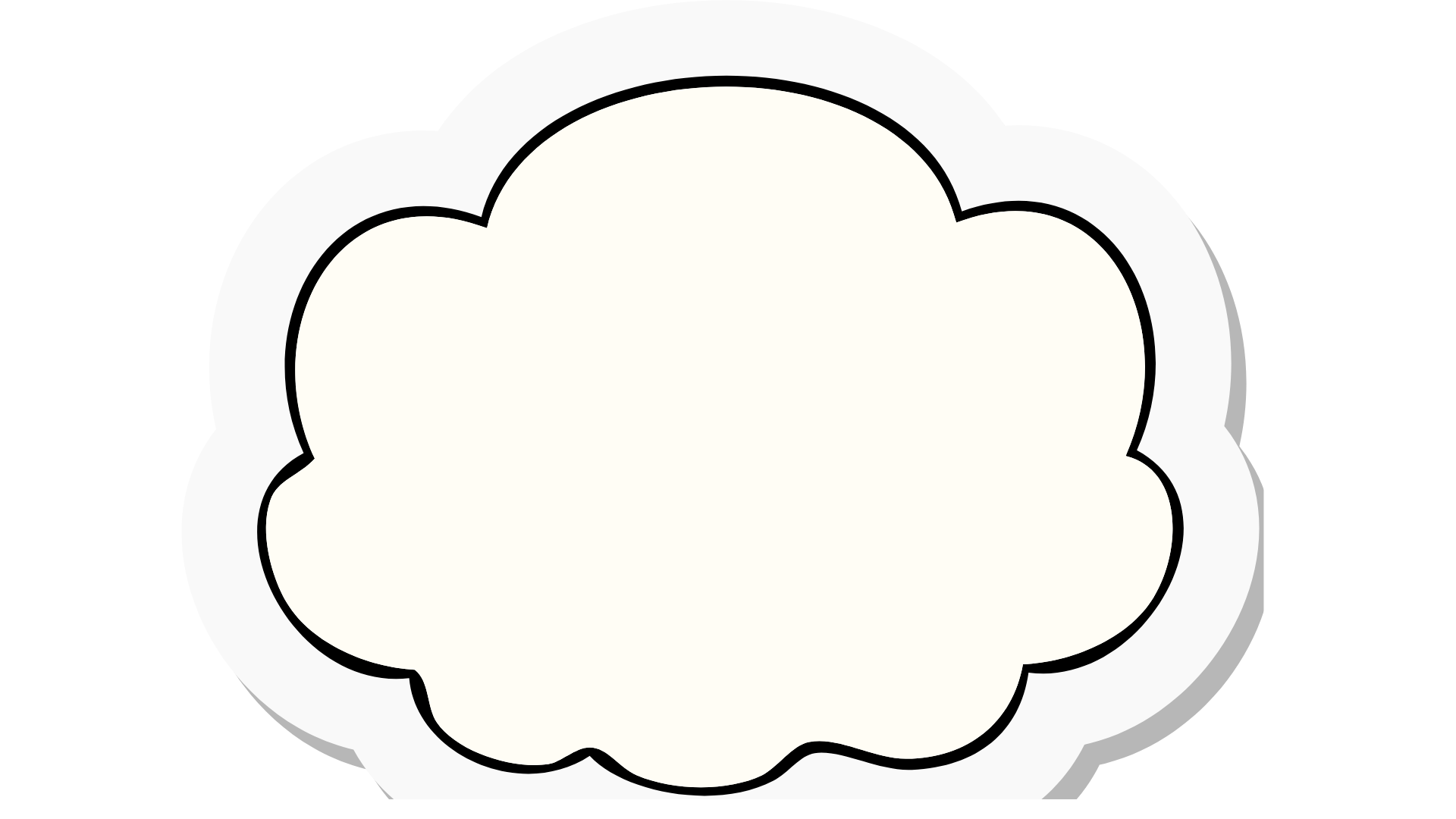 Giải
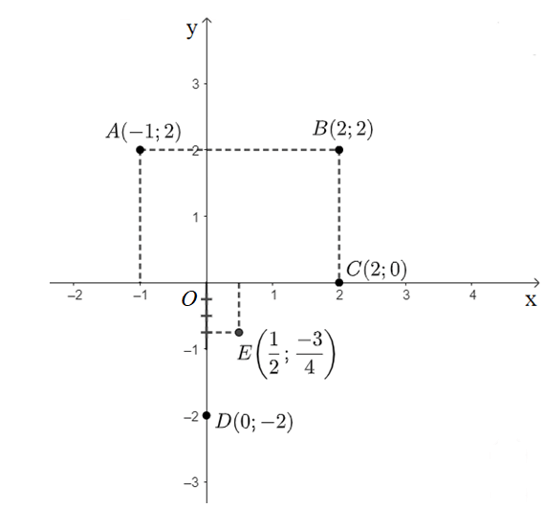 PHẦN III
ĐỒ THỊ CỦA HÀM SỐ
HĐ 3.
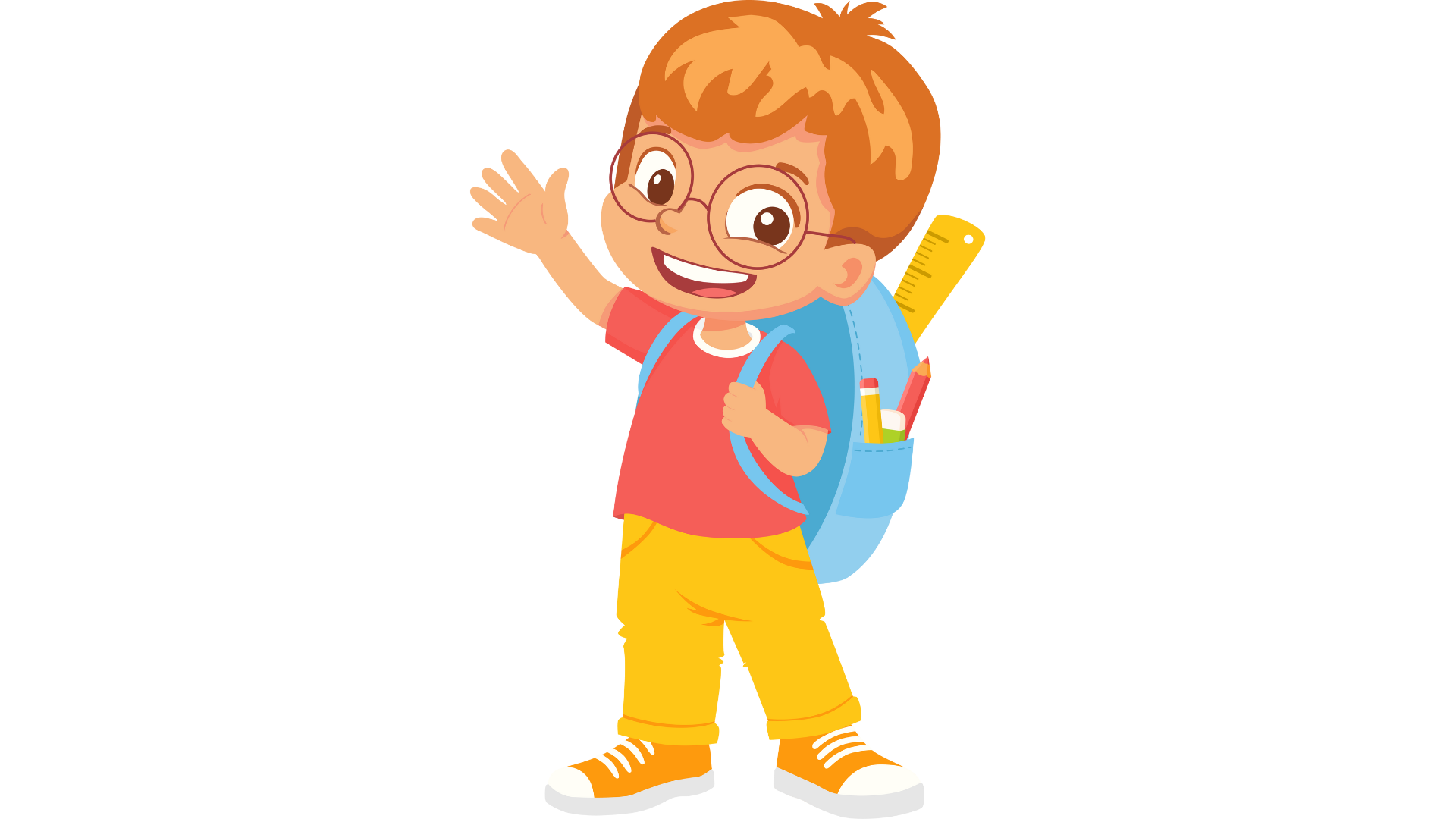 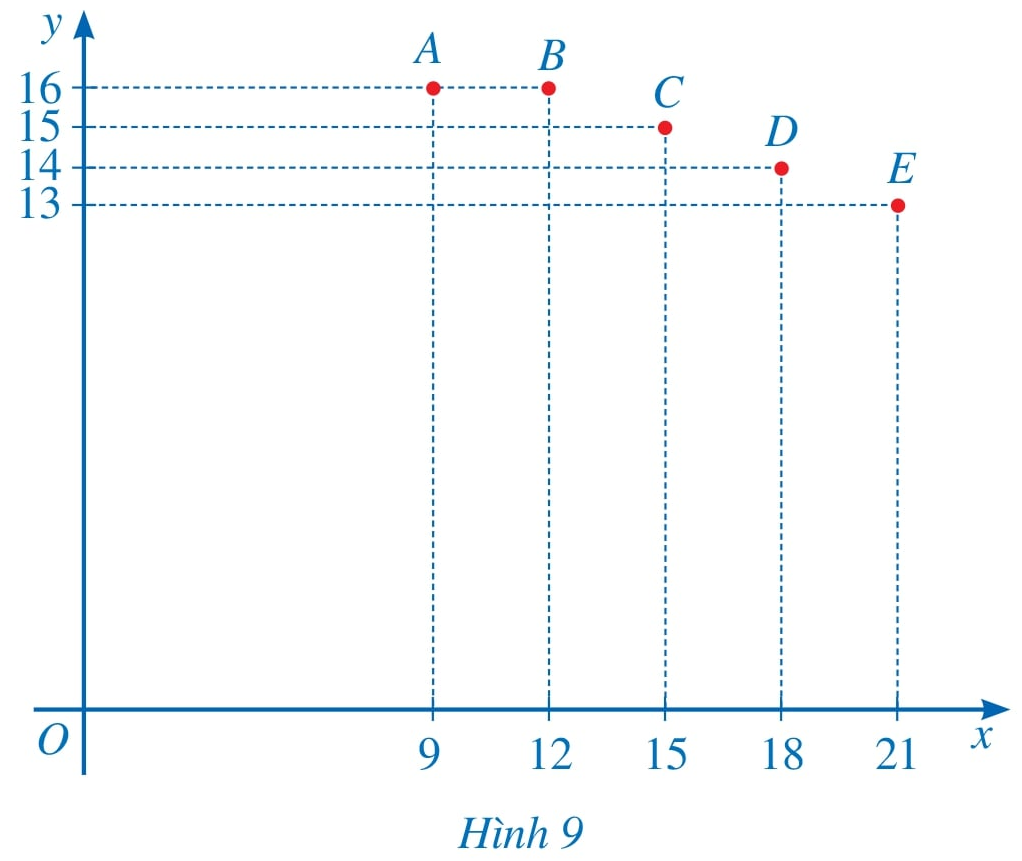 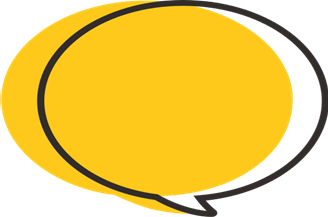 Giải
HĐ 4.
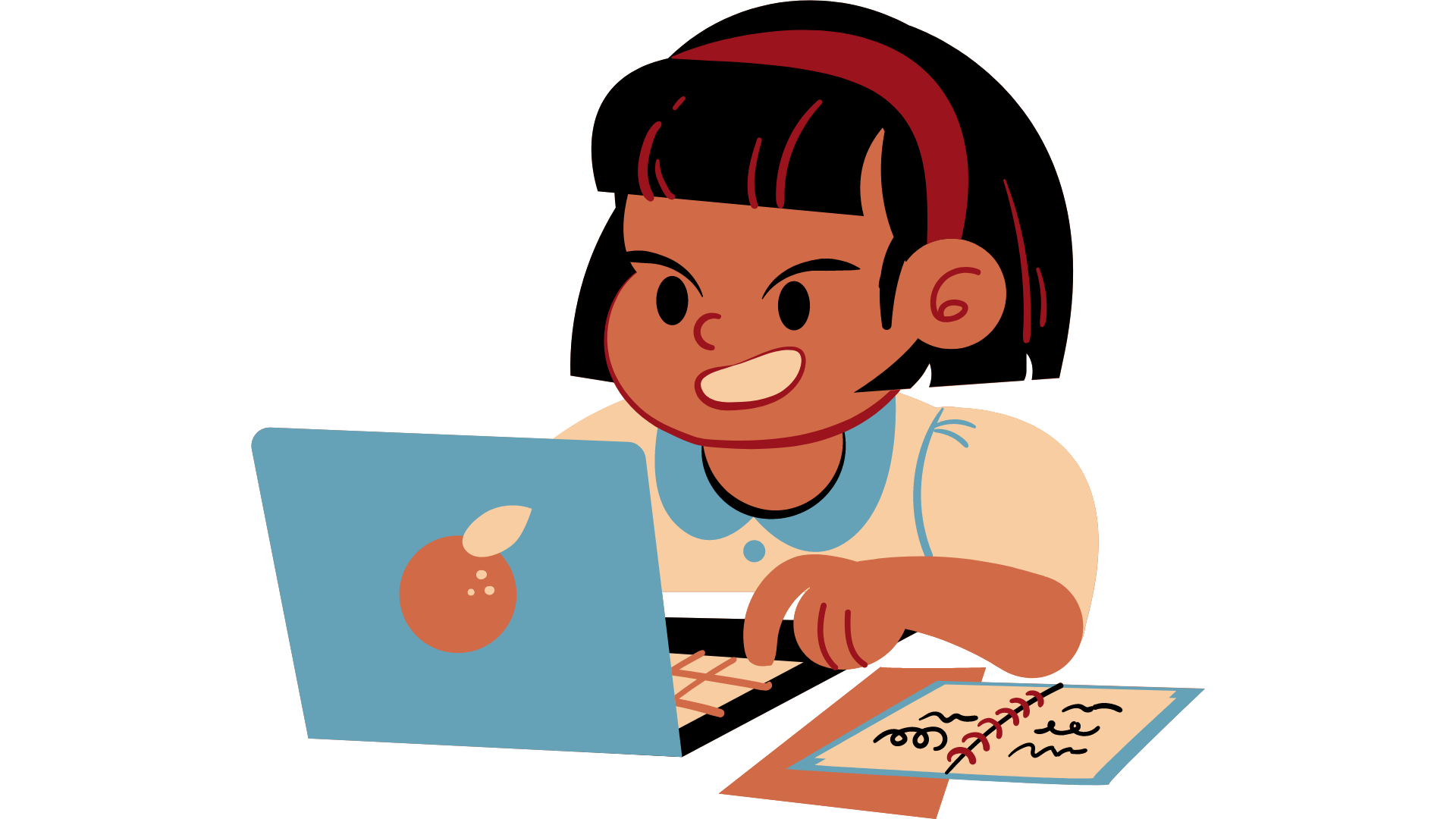 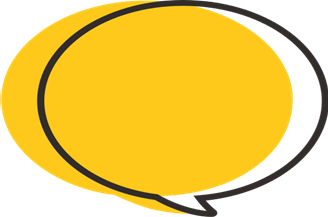 Giải
HĐ 4.
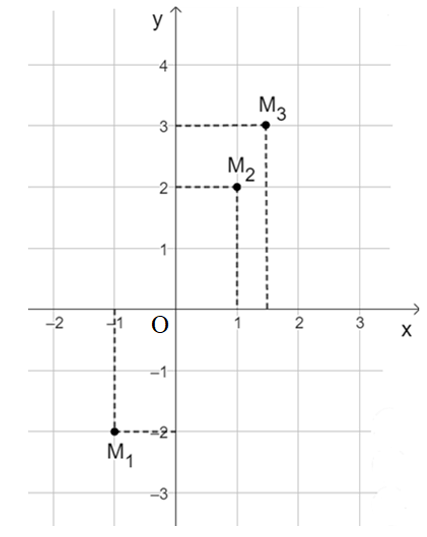 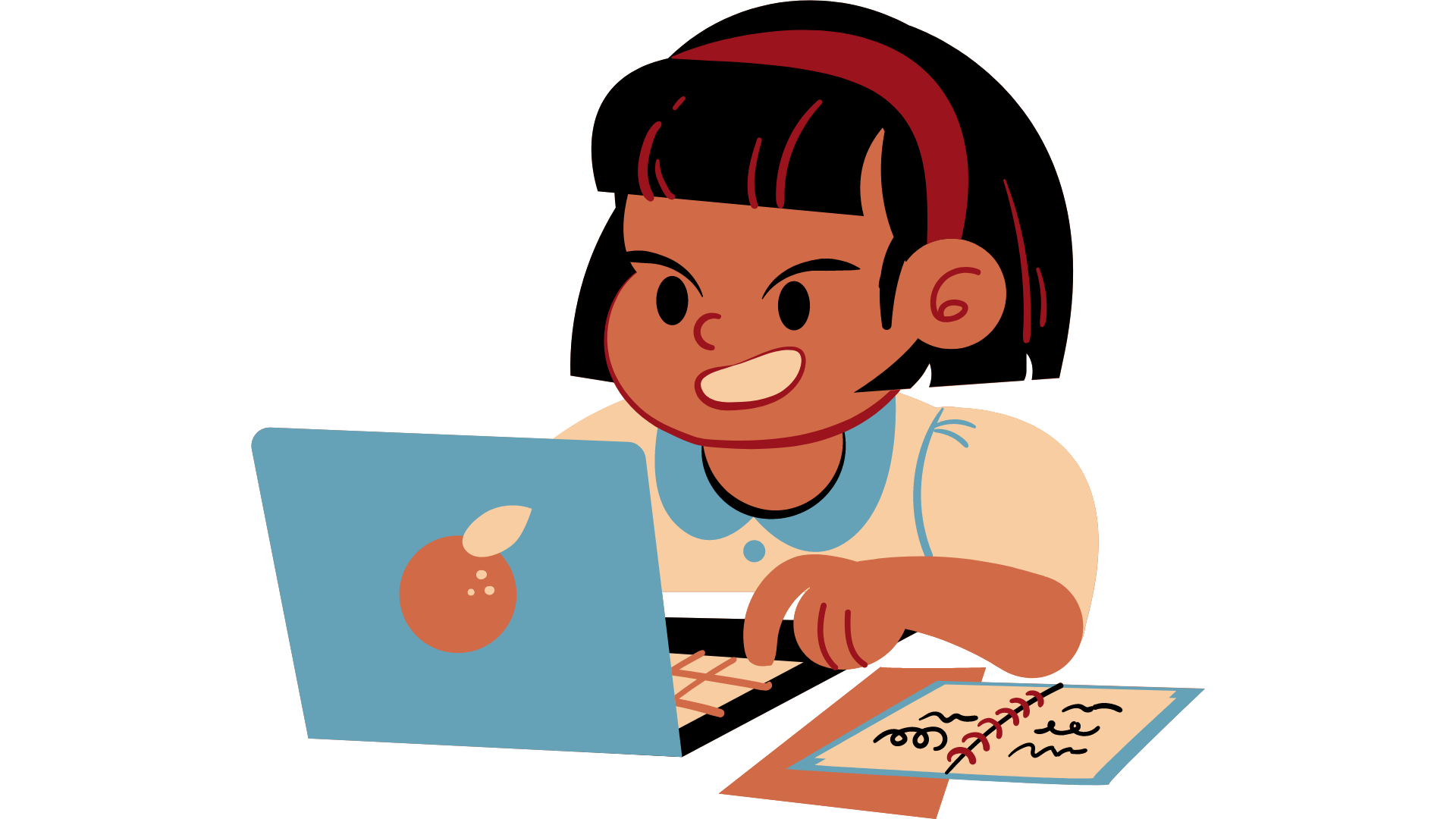 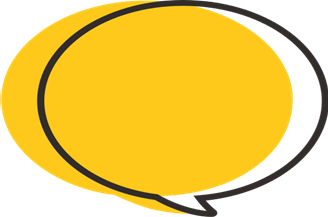 Giải
Nhận xét
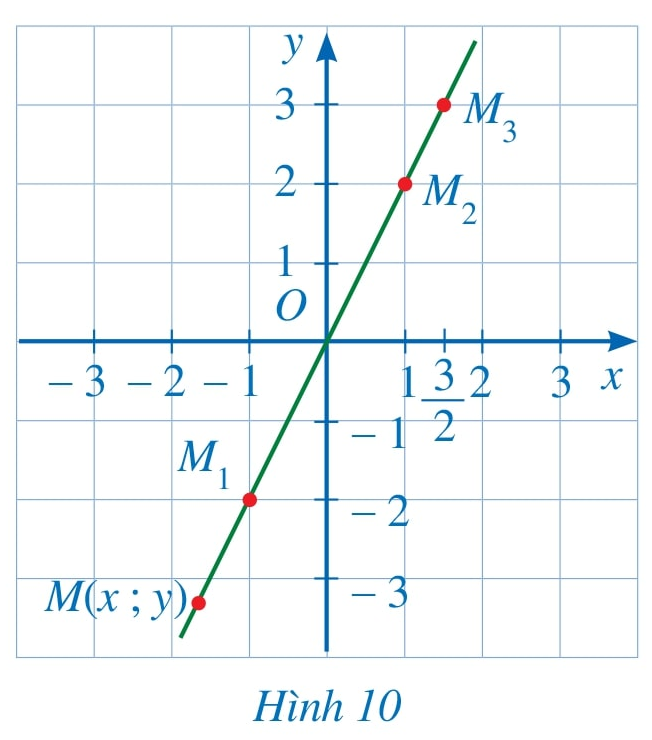 Khái niệm
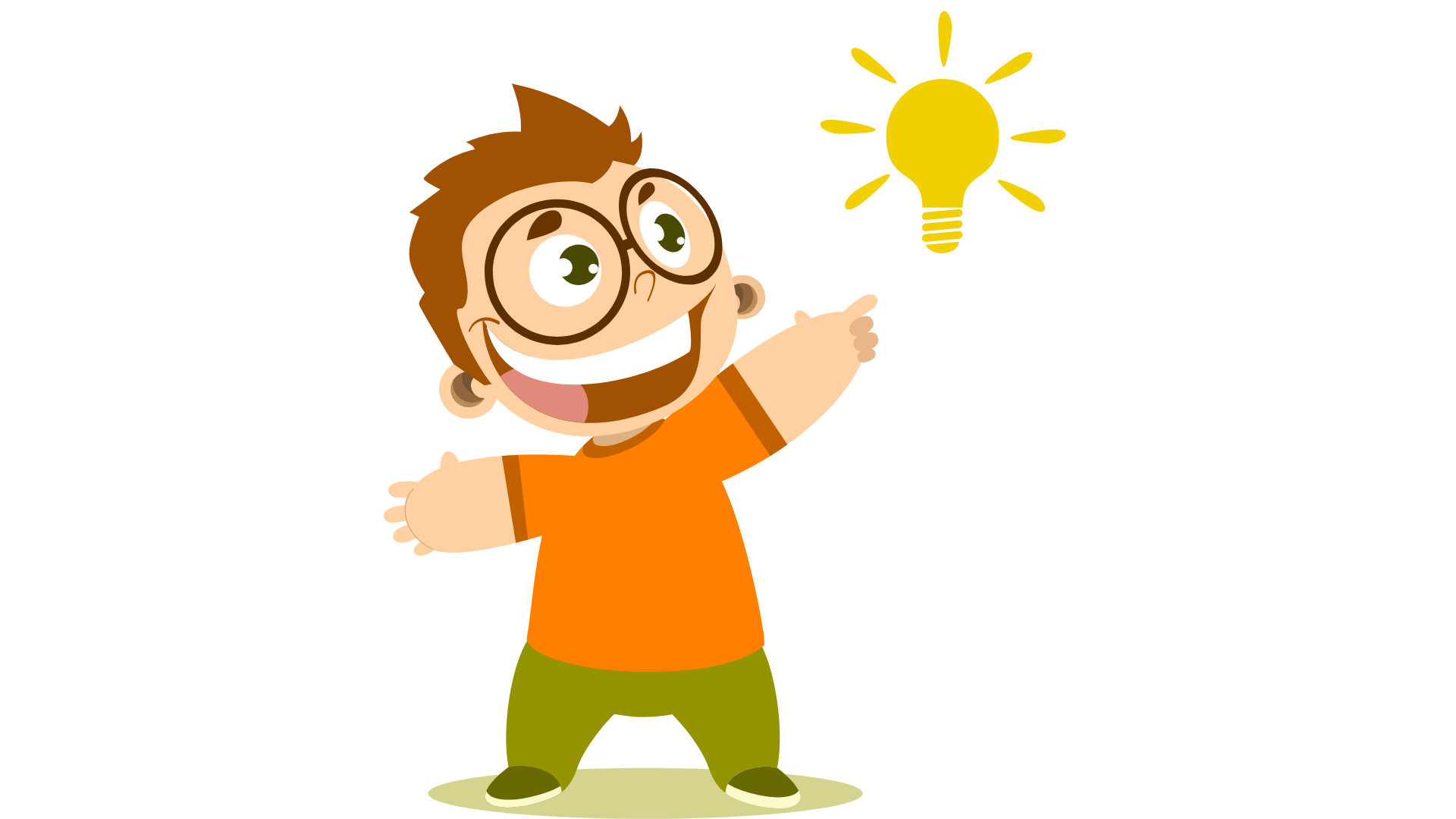 Ví dụ 4
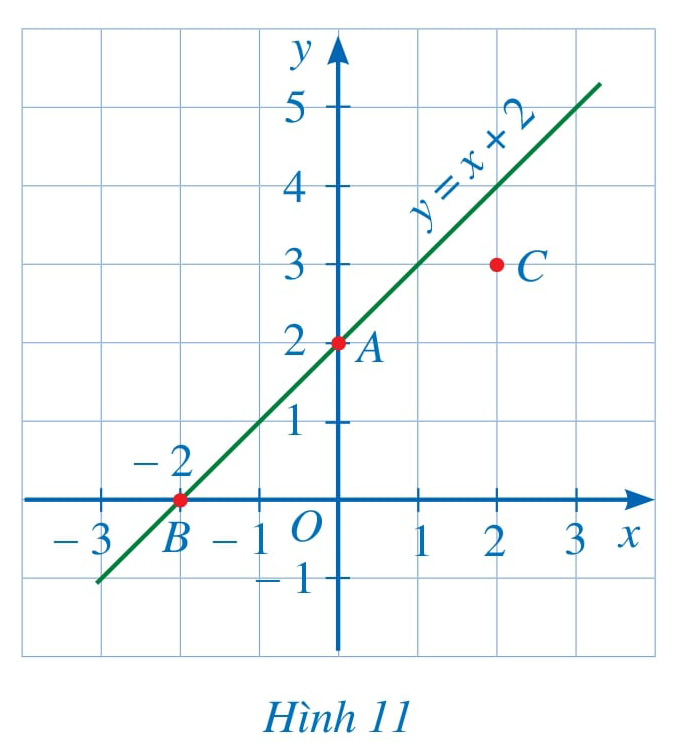 Ví dụ 4
Giải
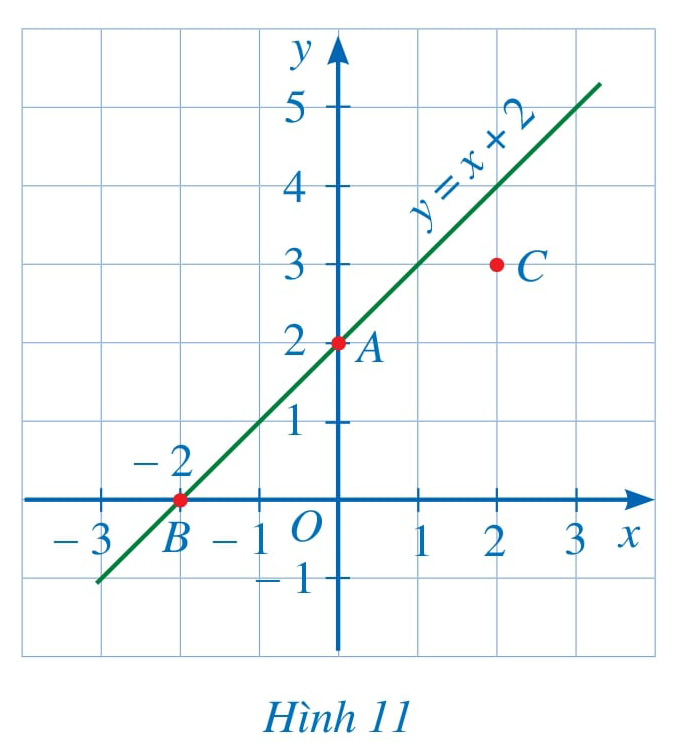 Luyện tập 2
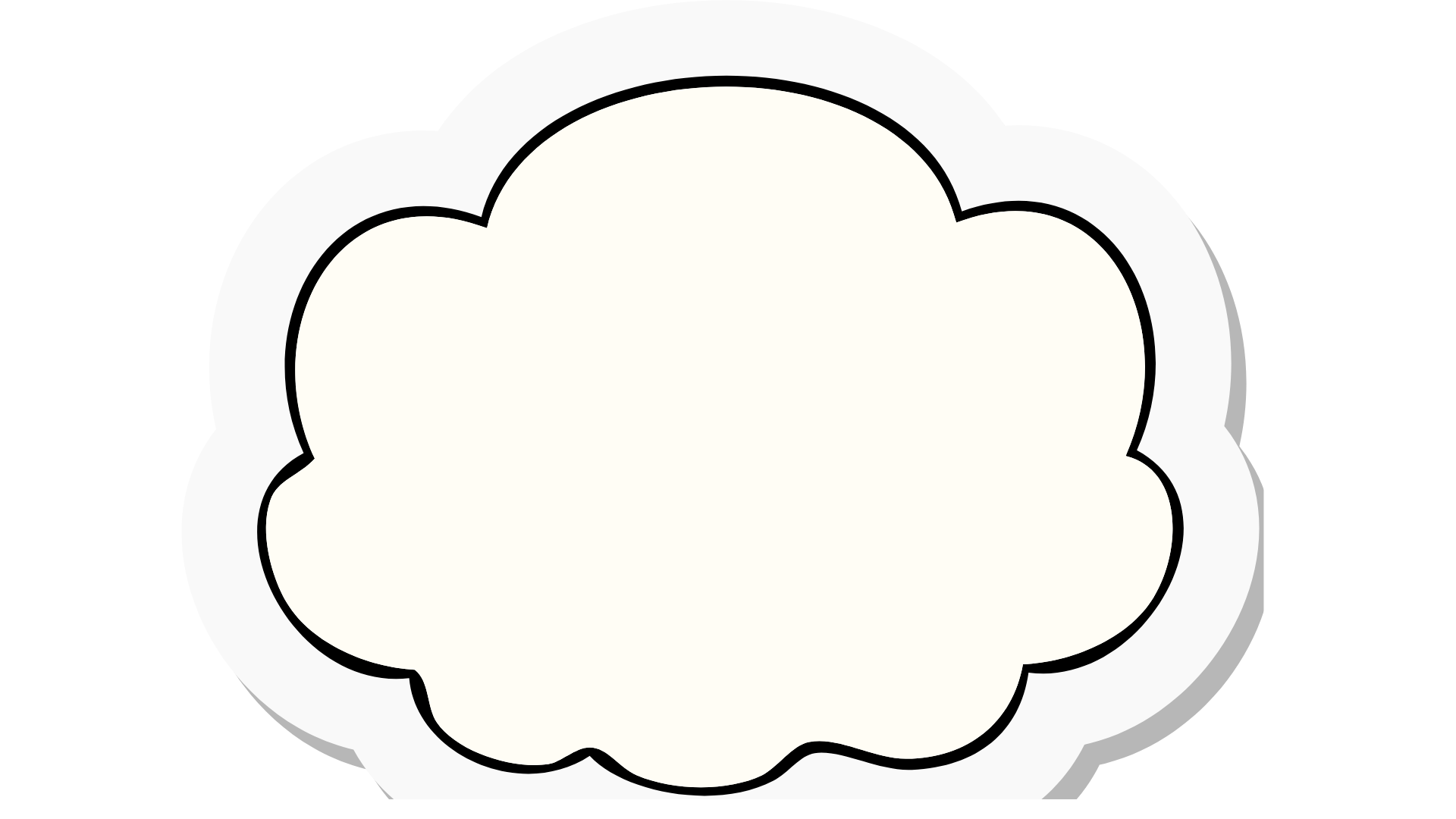 Giải
LUYỆN TẬP
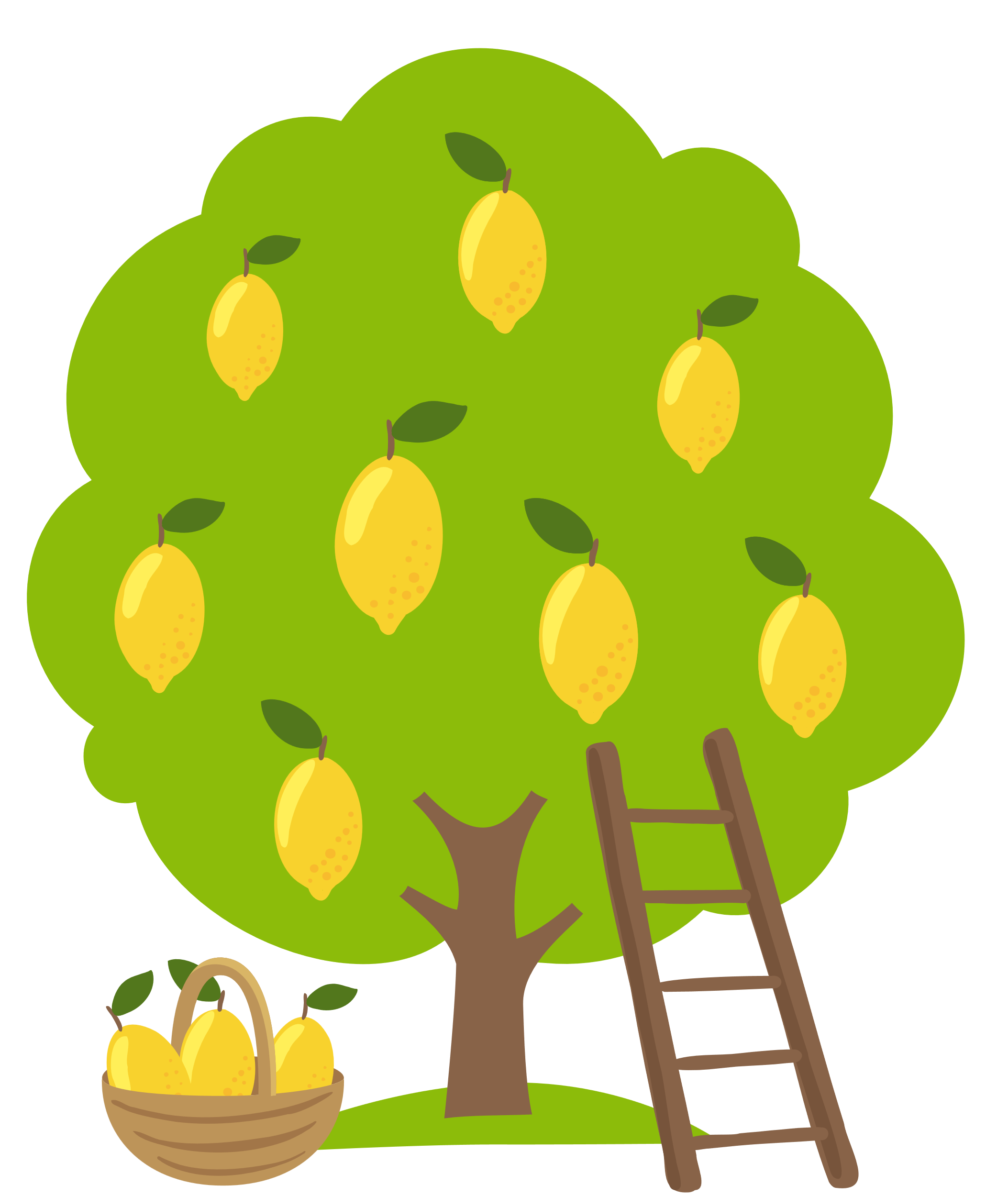 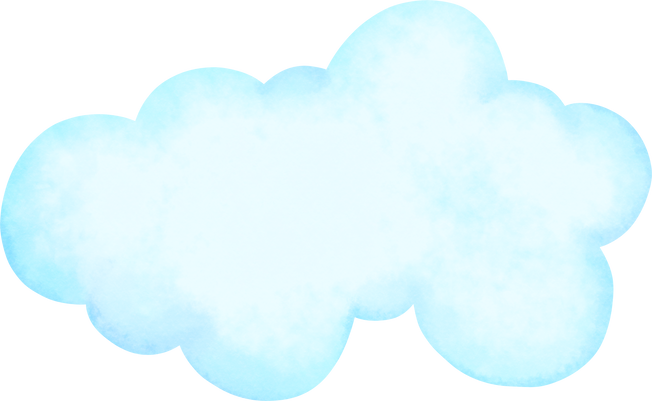 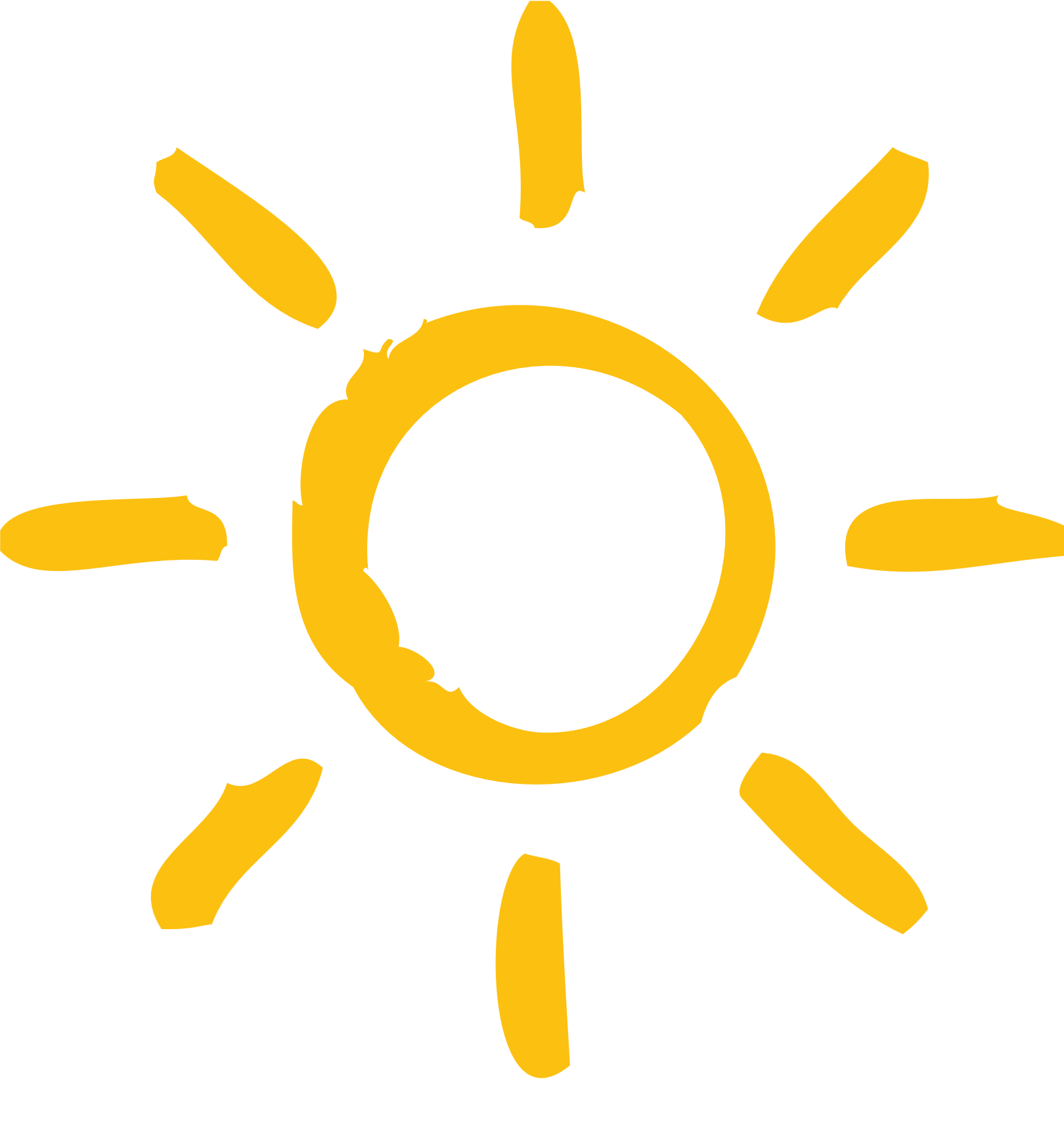 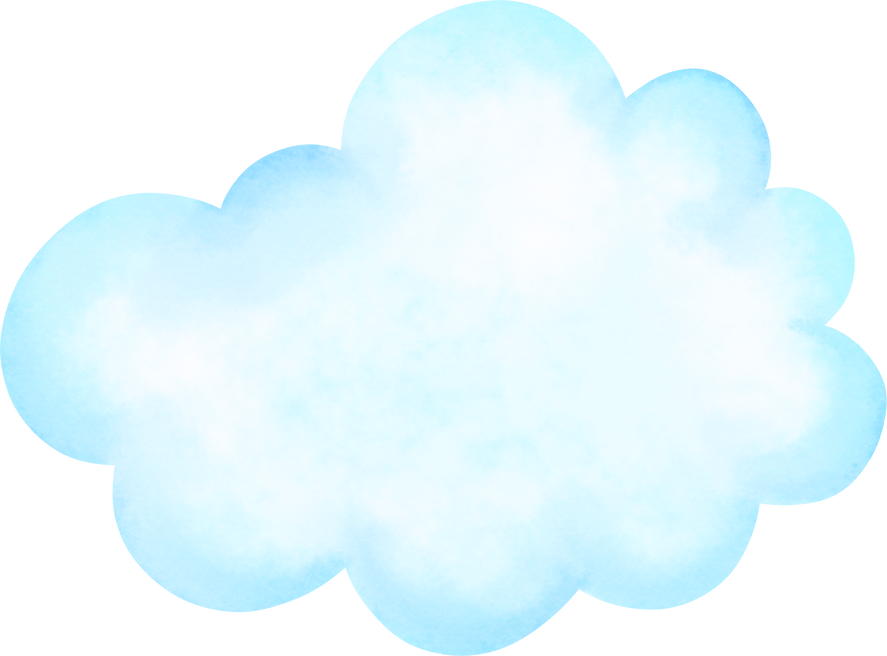 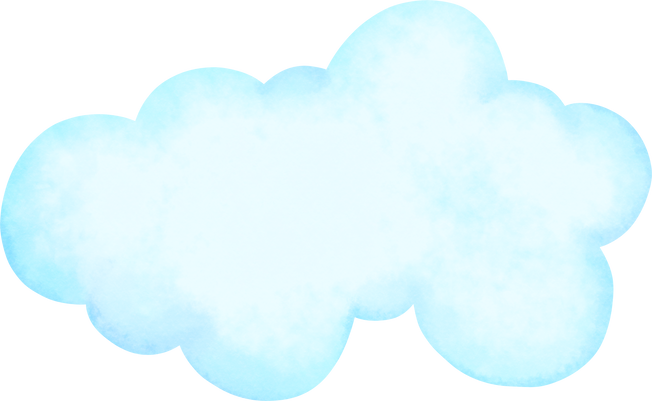 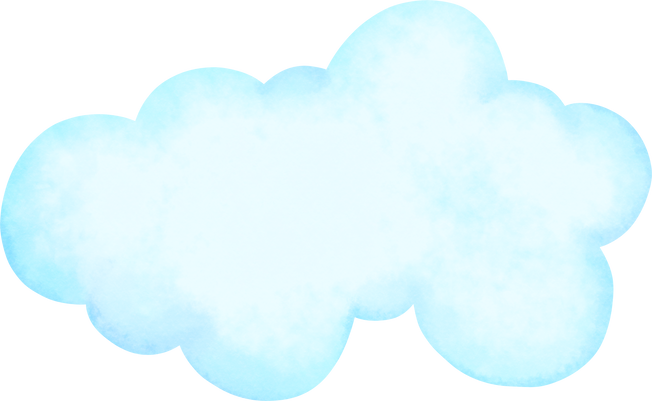 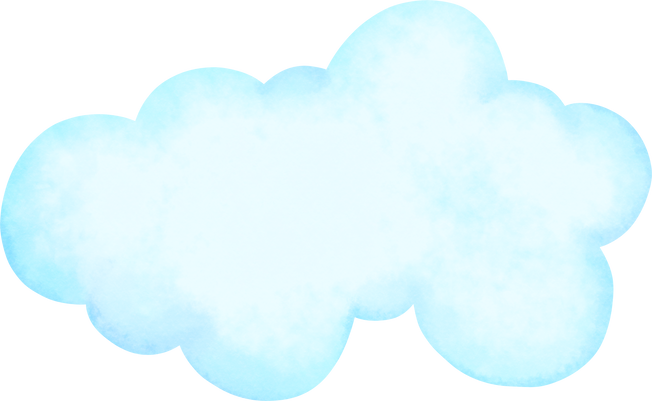 TRÒ CHƠI HÁI CHANH
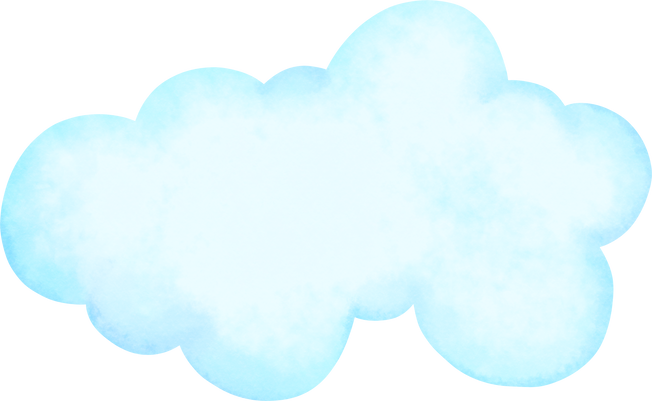 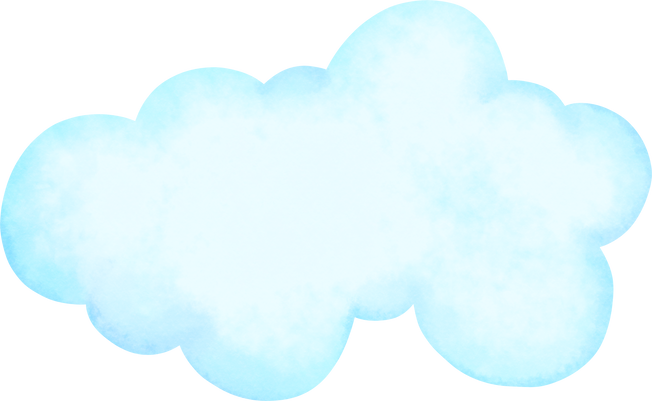 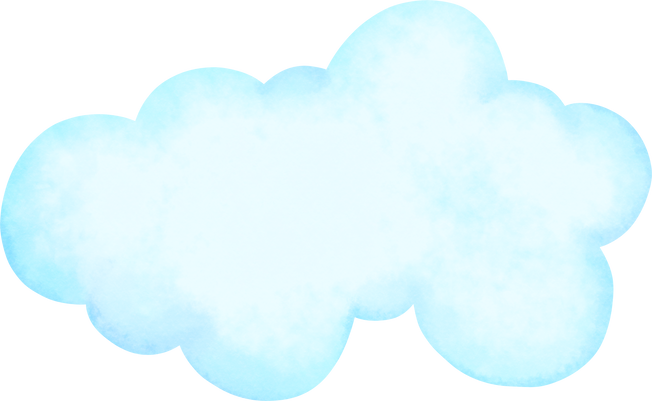 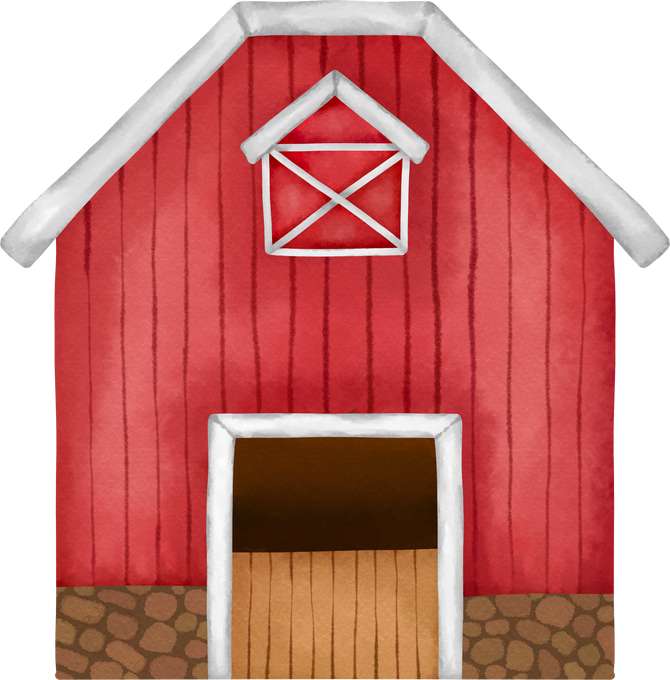 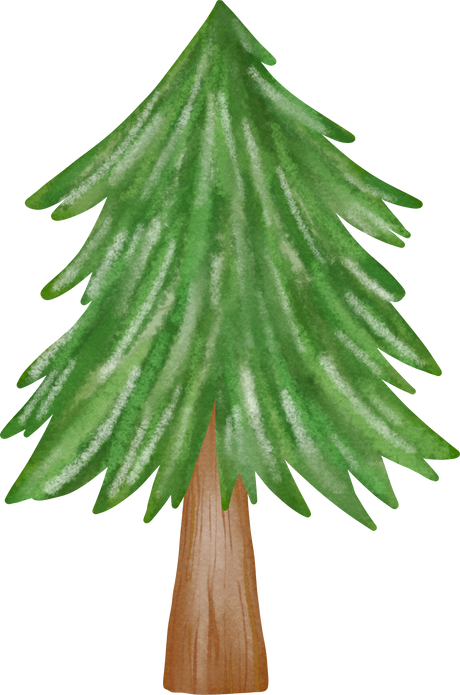 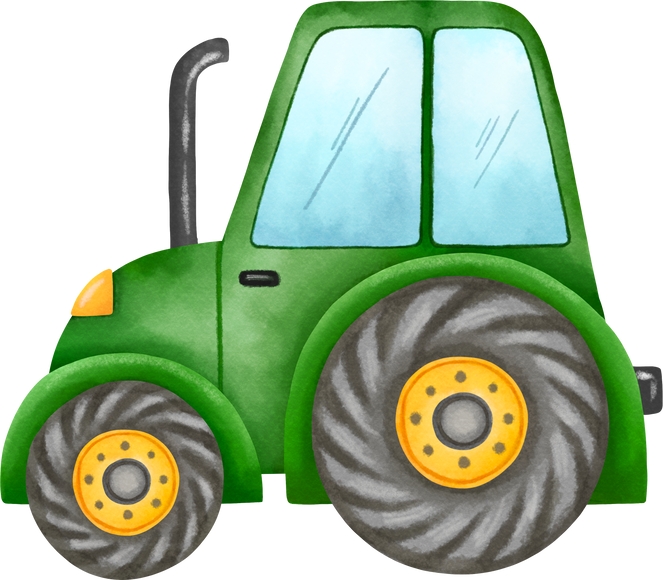 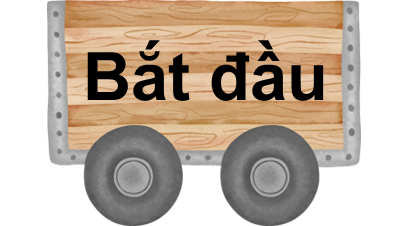 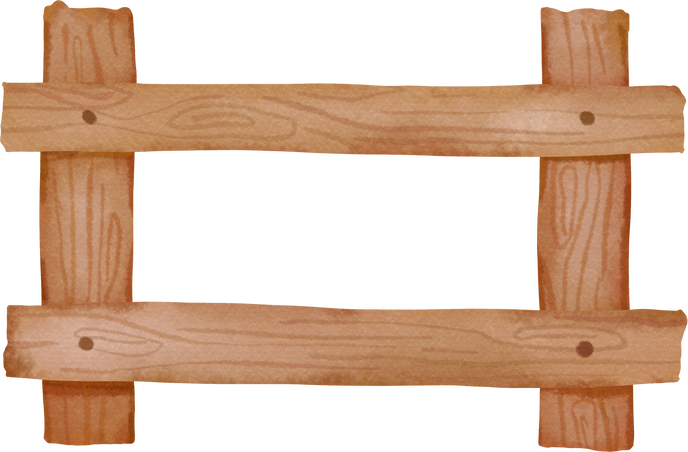 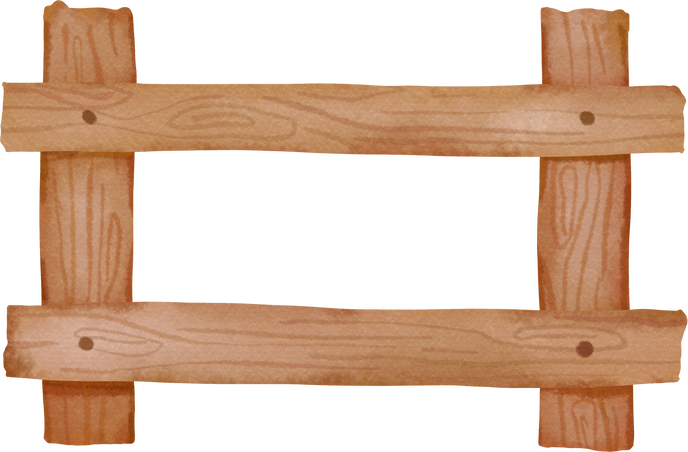 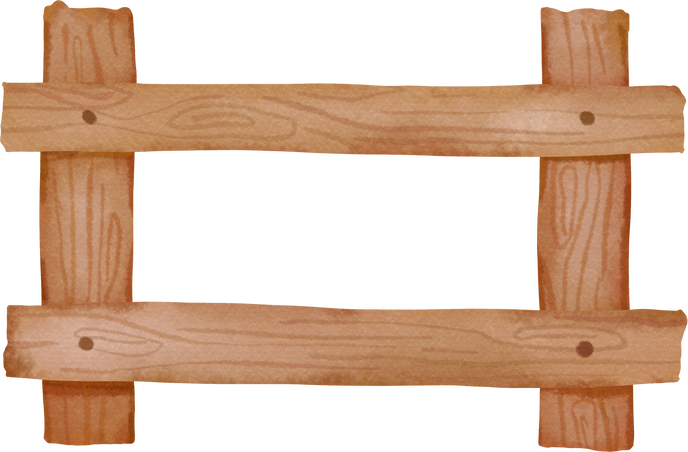 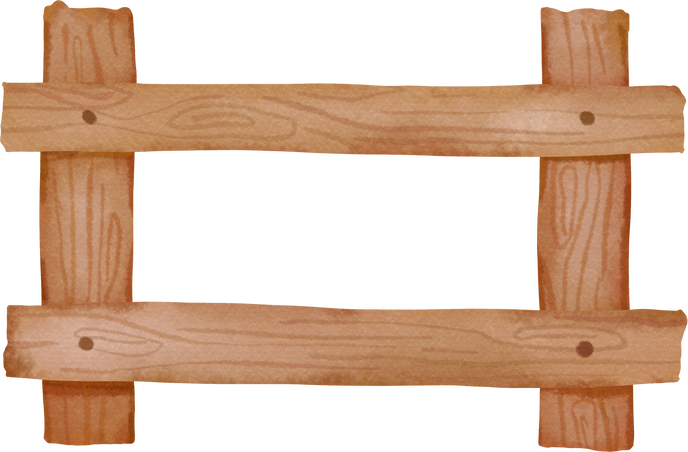 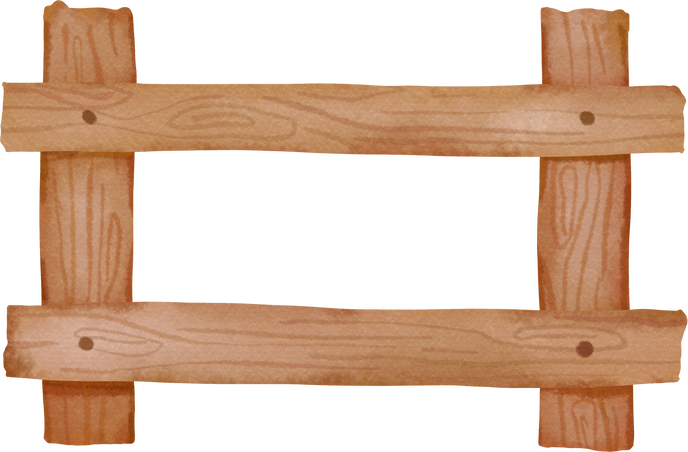 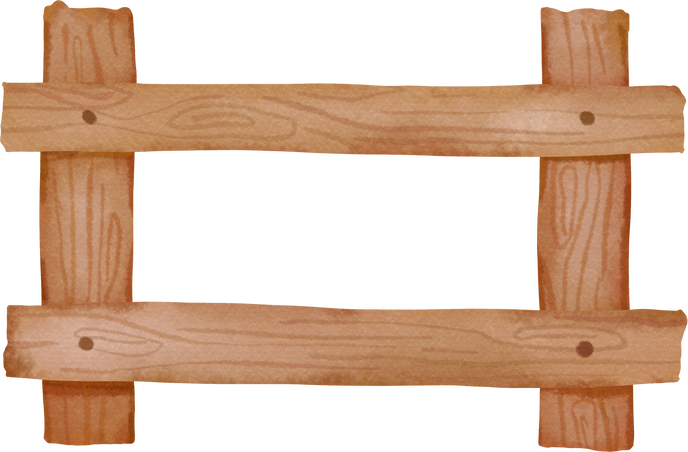 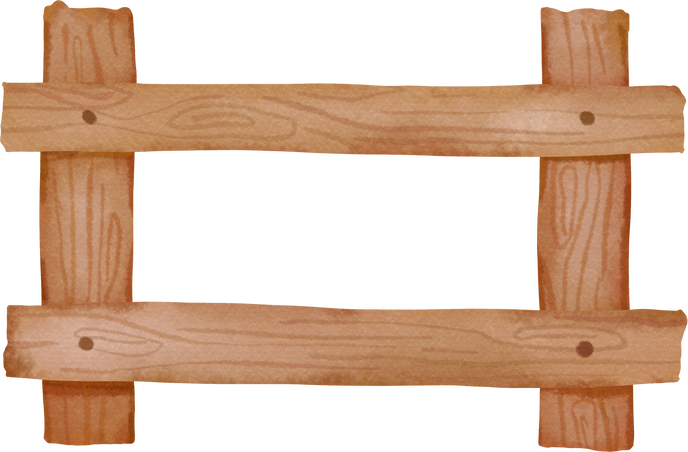 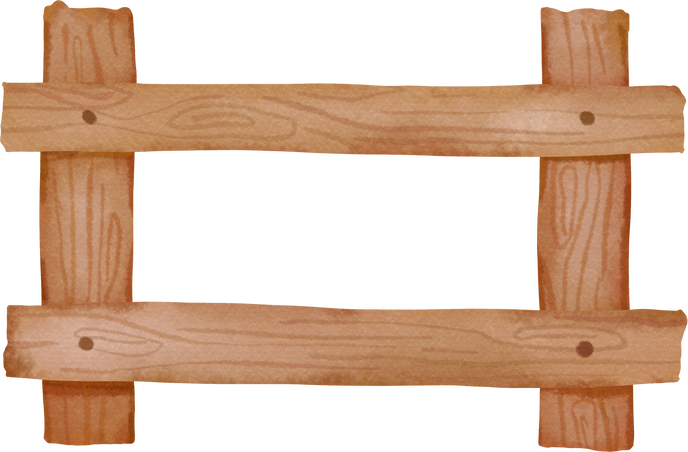 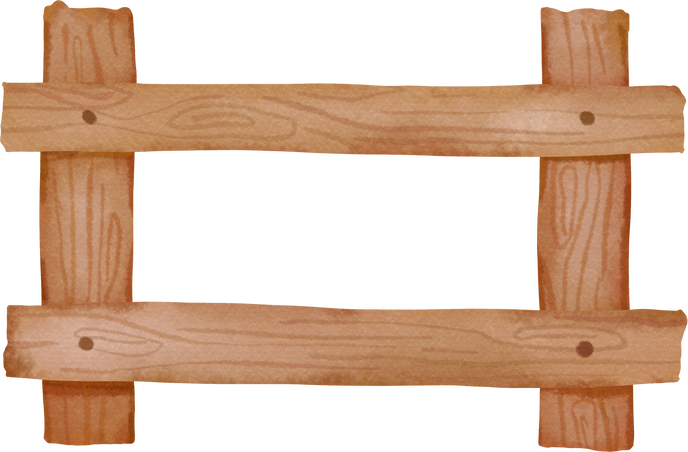 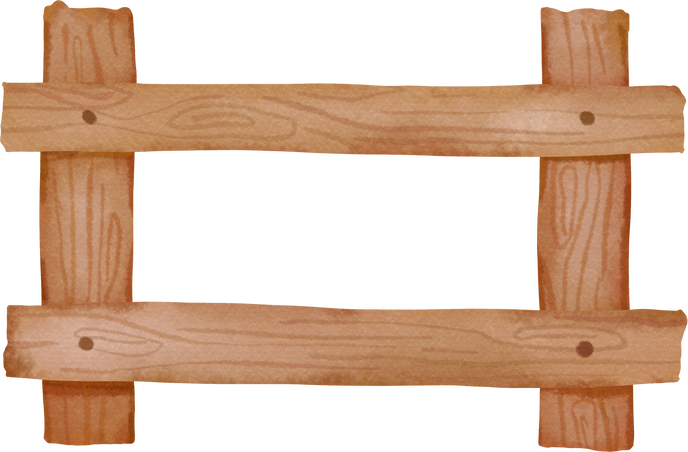 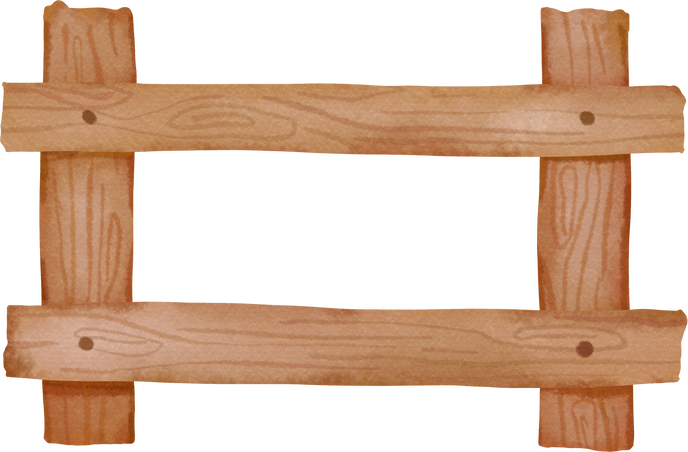 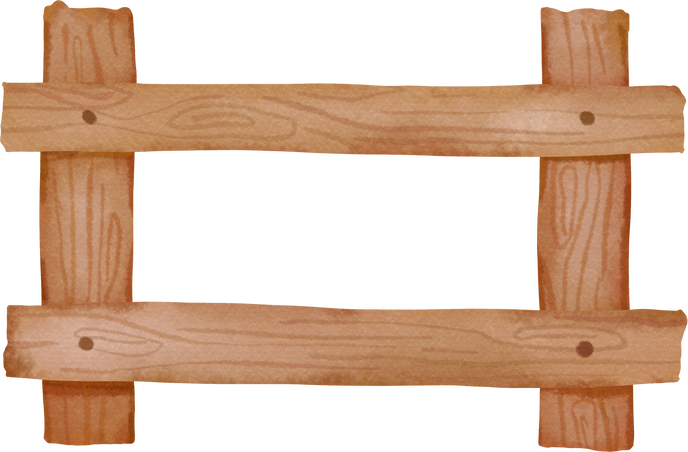 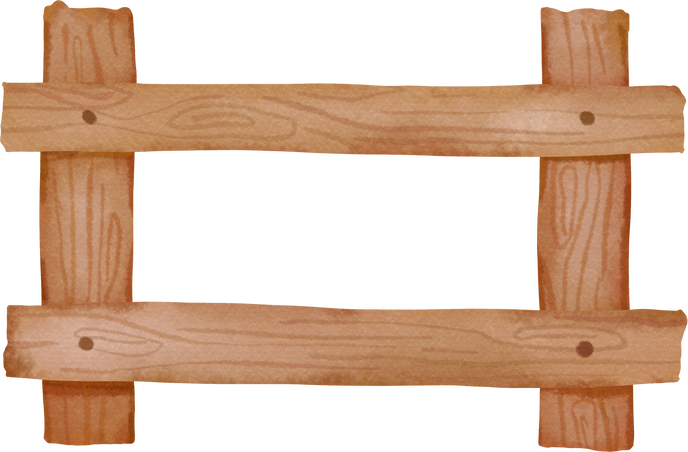 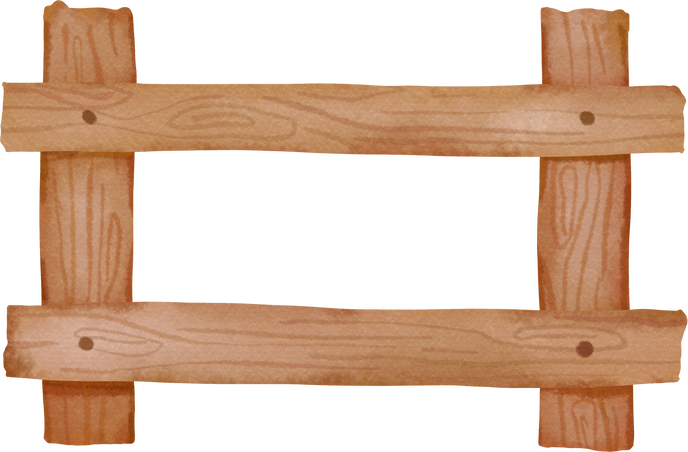 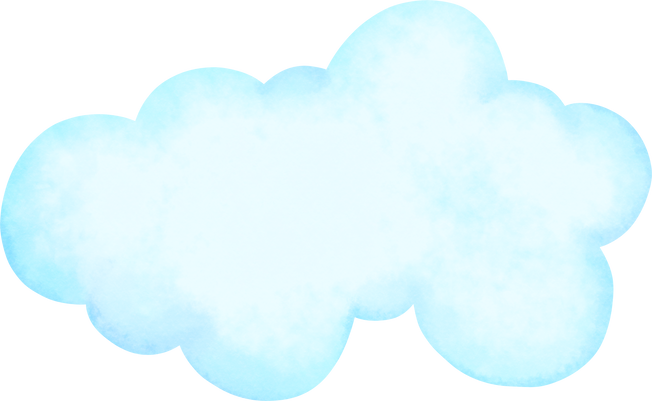 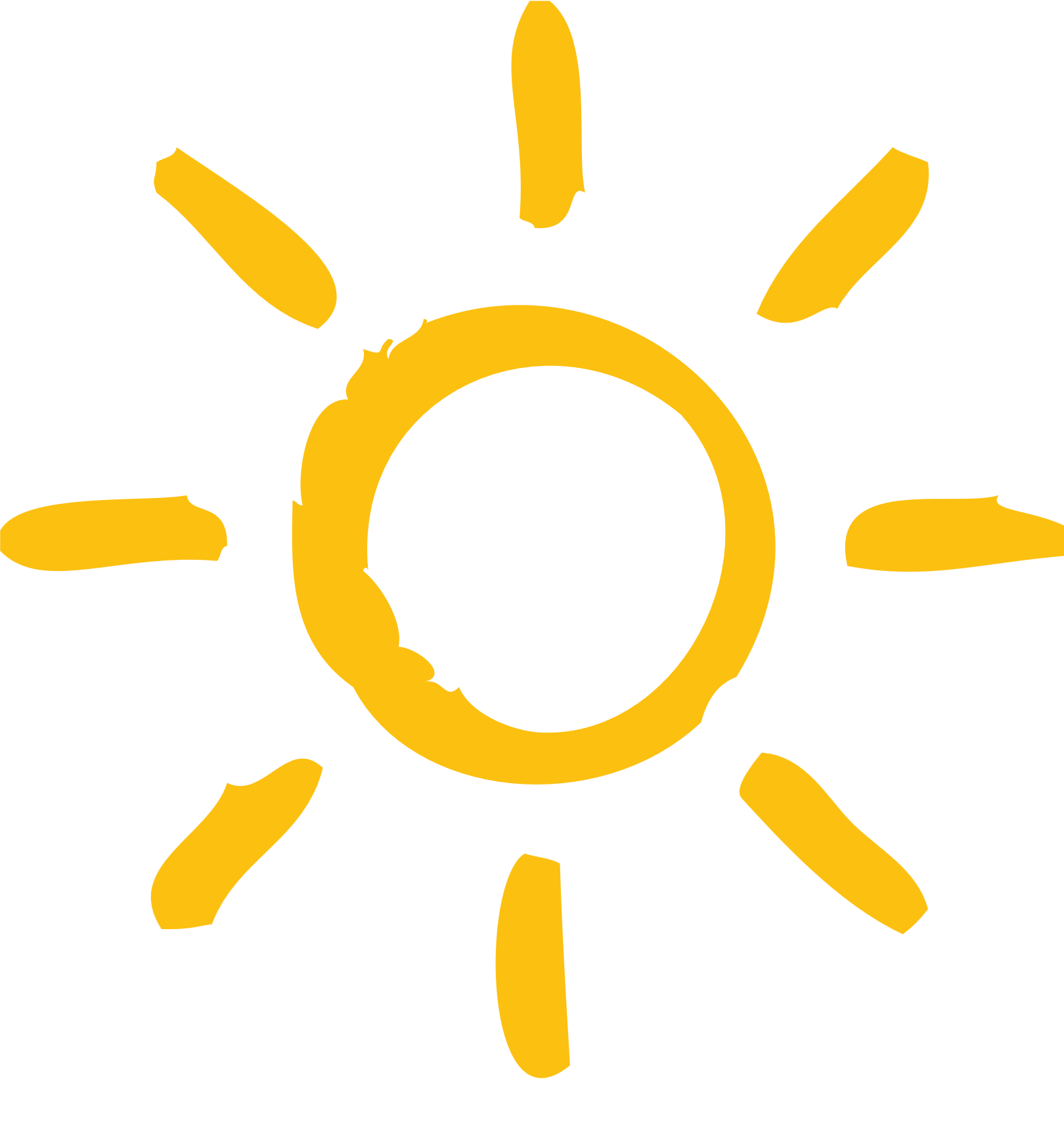 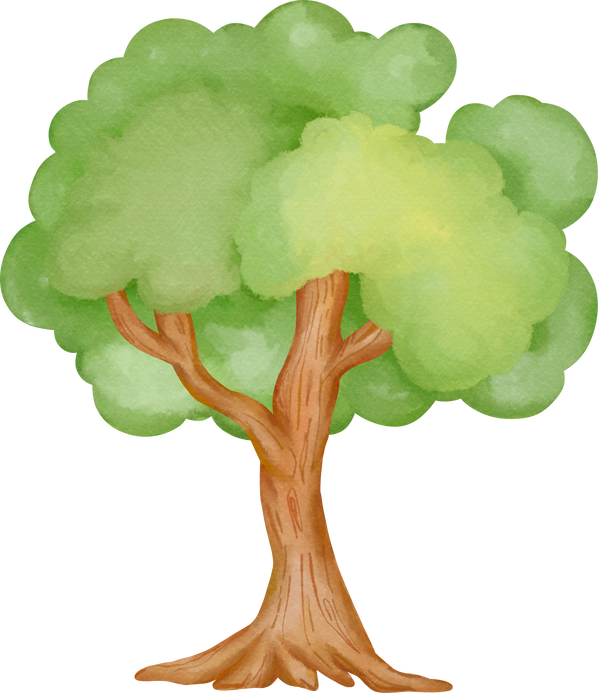 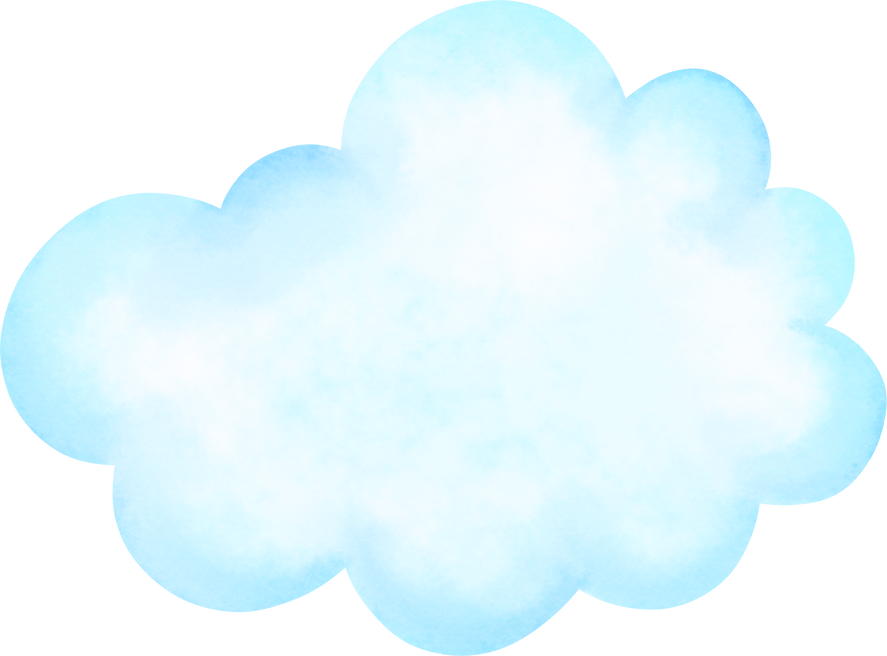 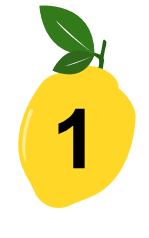 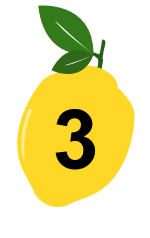 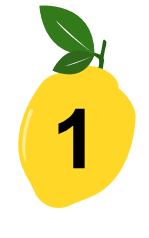 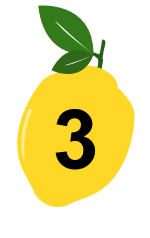 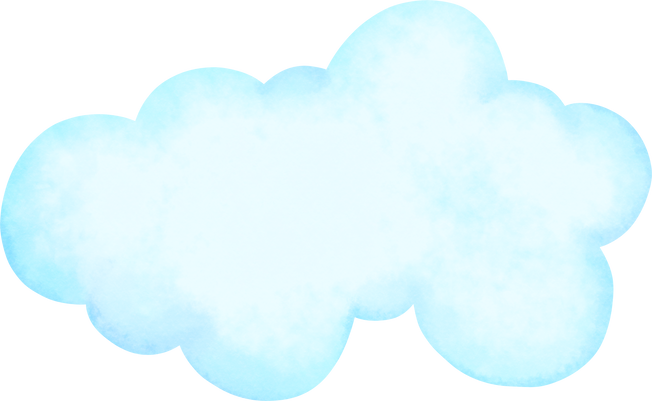 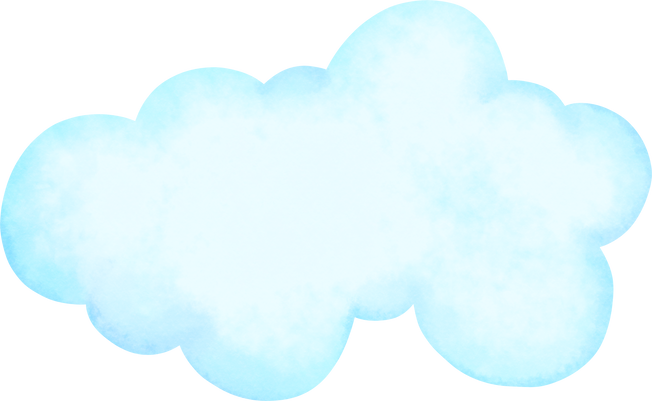 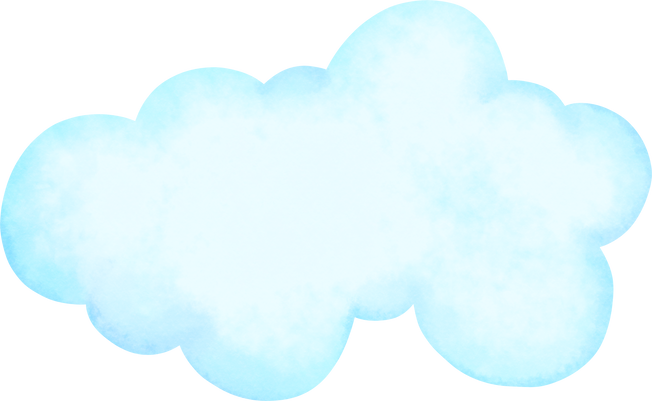 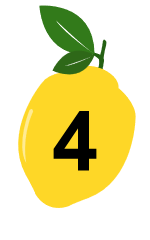 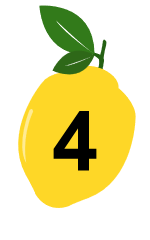 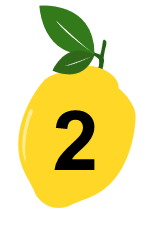 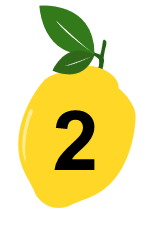 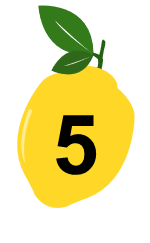 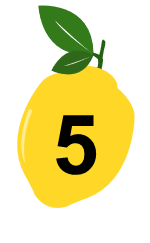 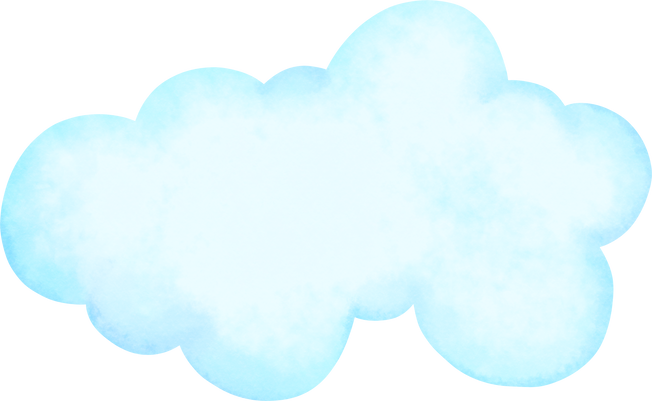 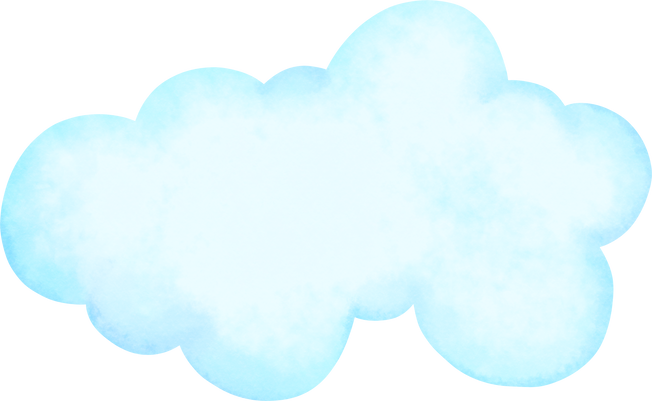 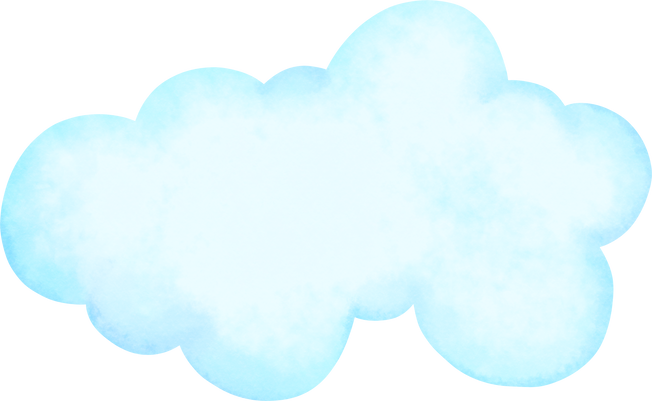 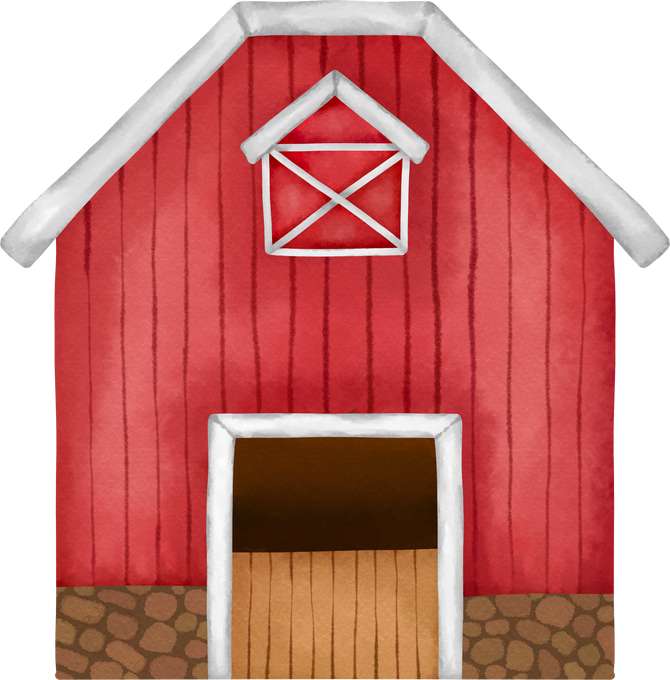 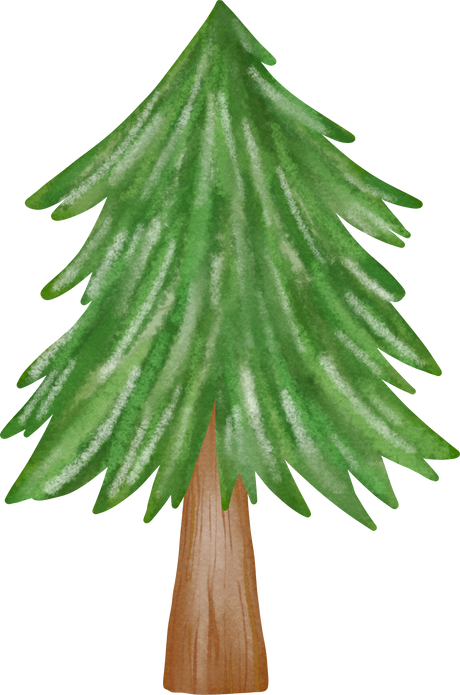 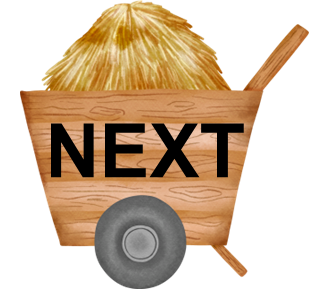 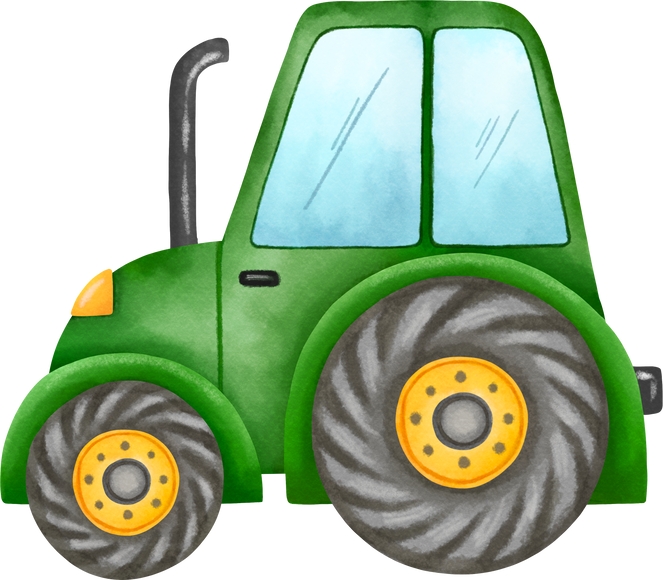 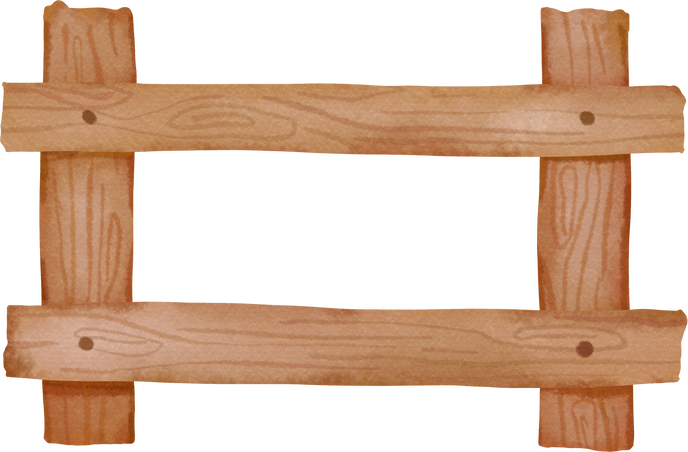 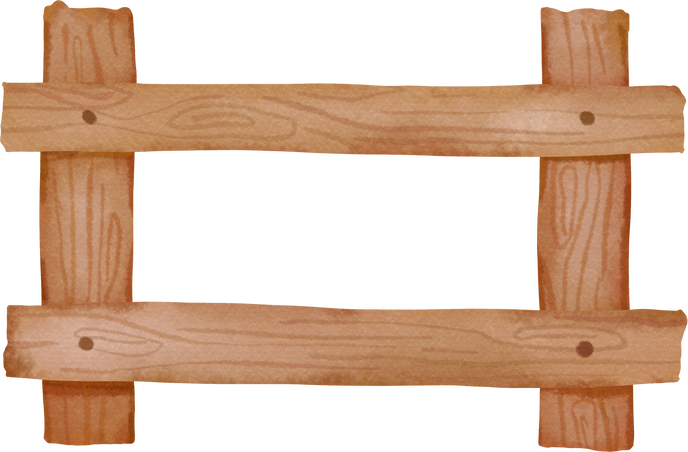 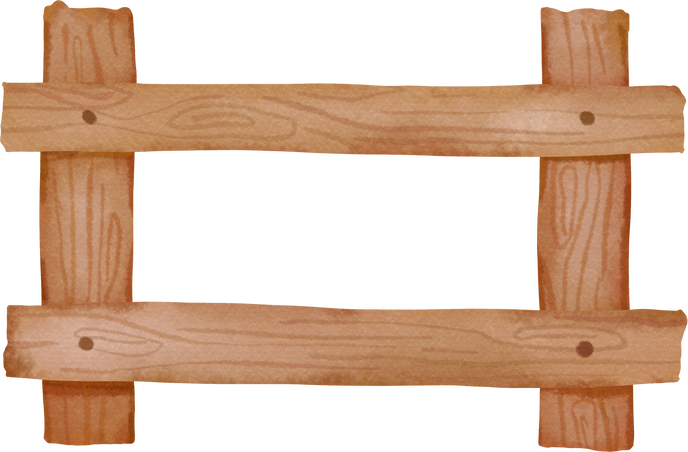 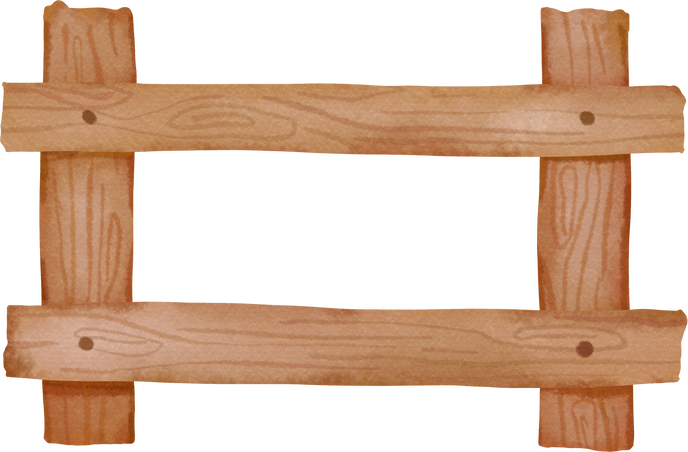 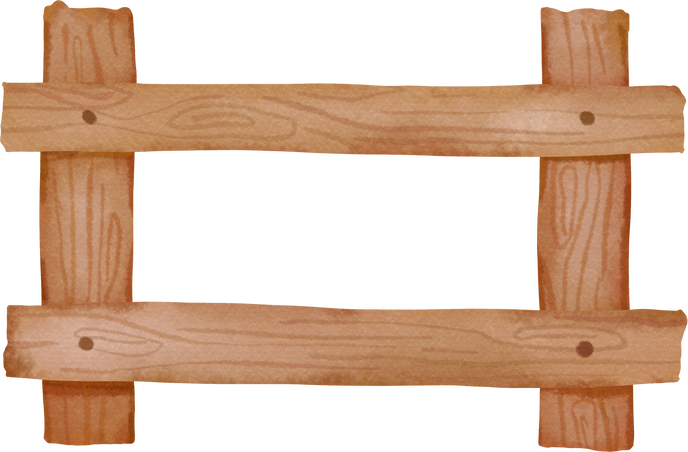 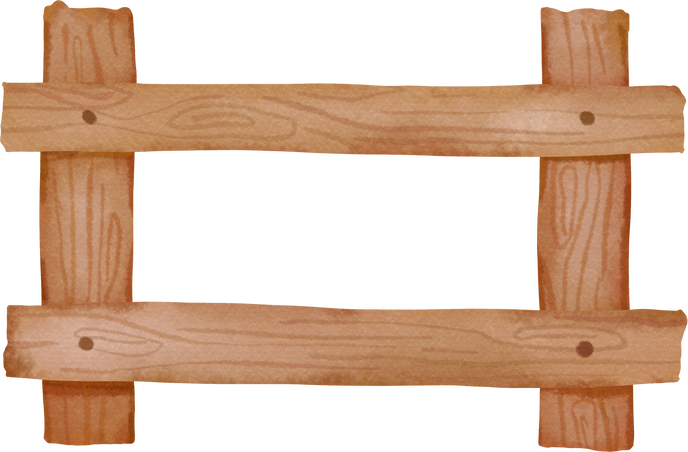 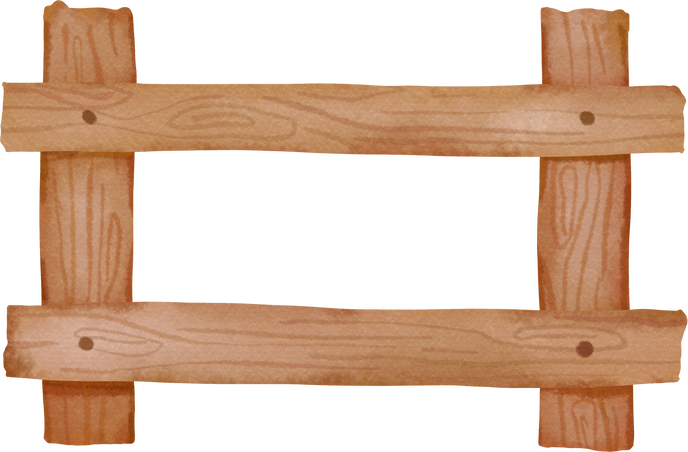 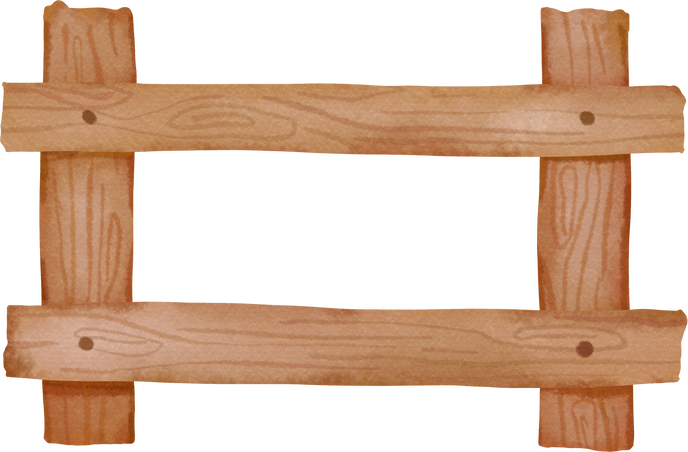 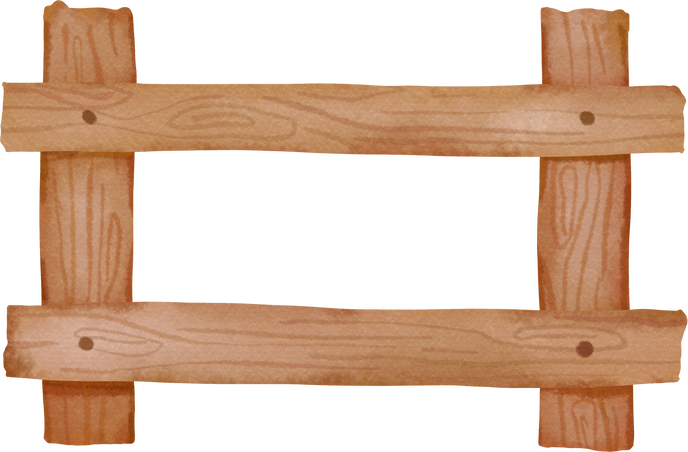 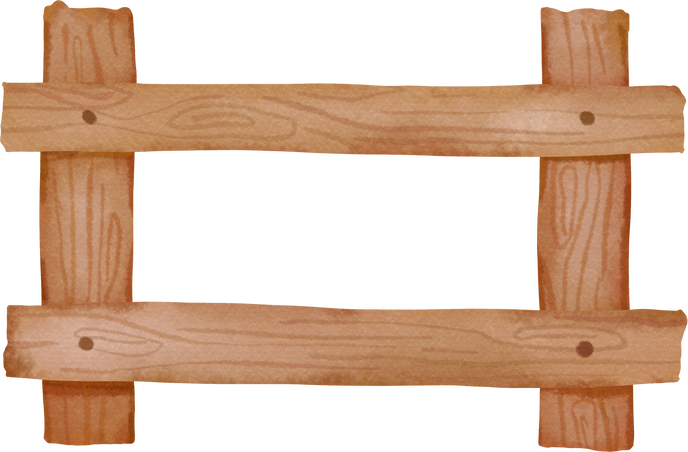 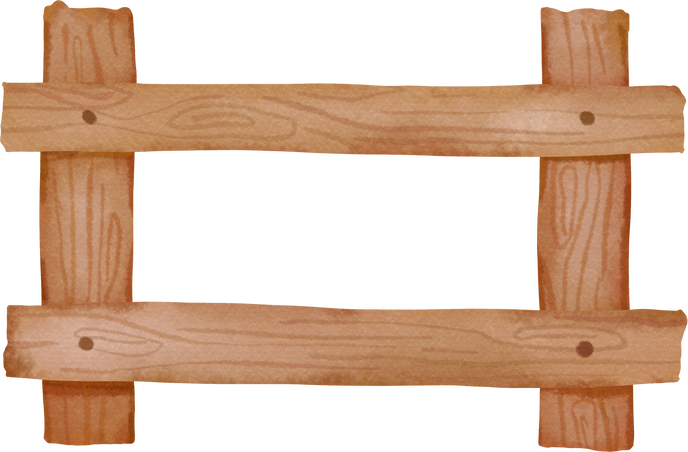 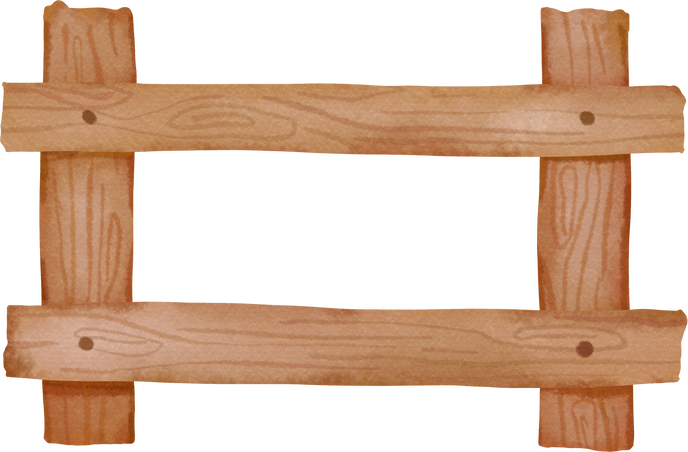 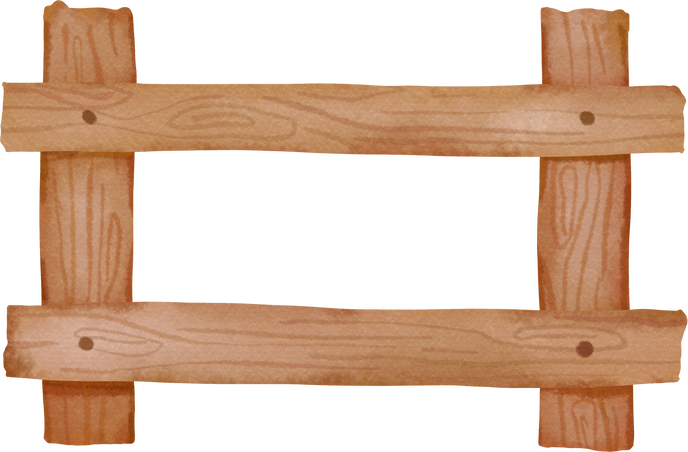 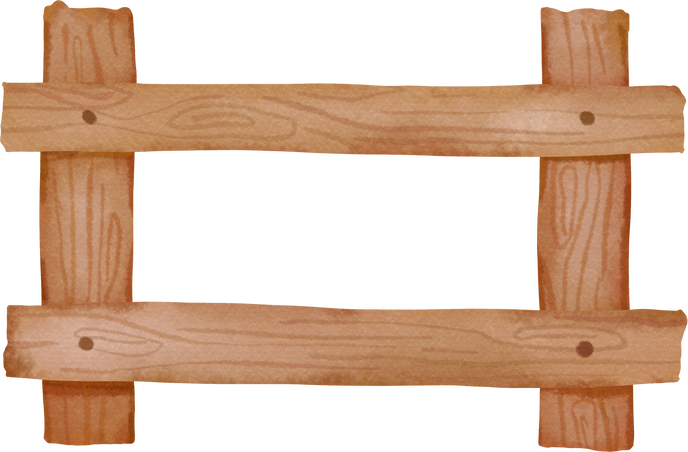 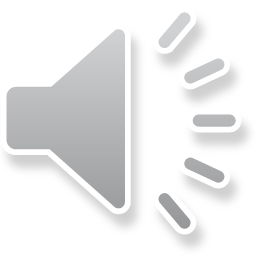 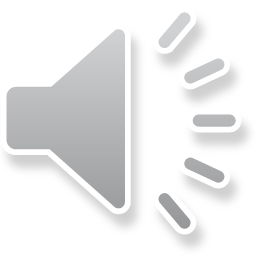 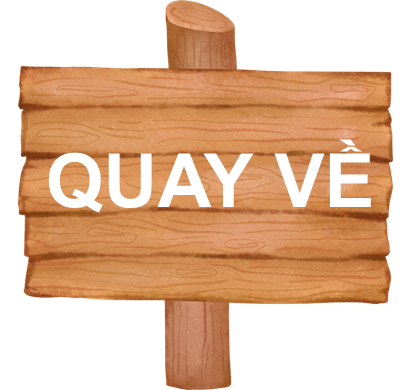 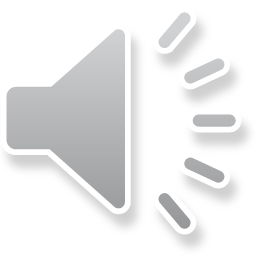 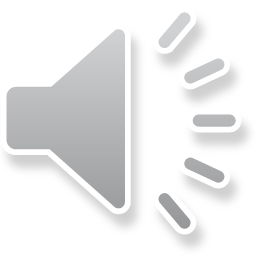 C. Gốc tọa độ
D. Tất cả đều sai
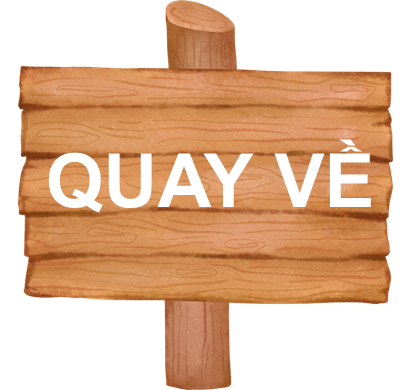 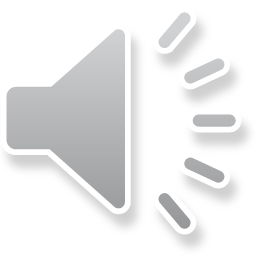 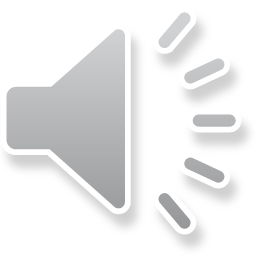 D. Tất cả đáp án trên 
đều đúng
D. Tất cả đáp án trên 
đều đúng
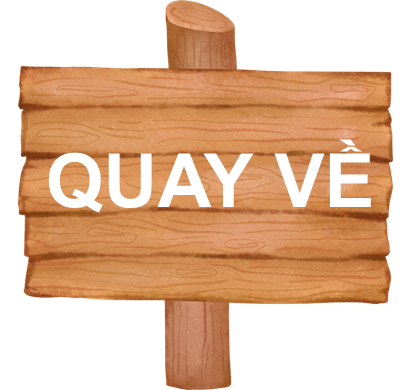 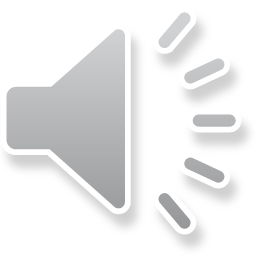 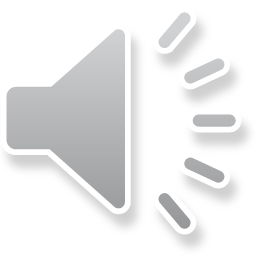 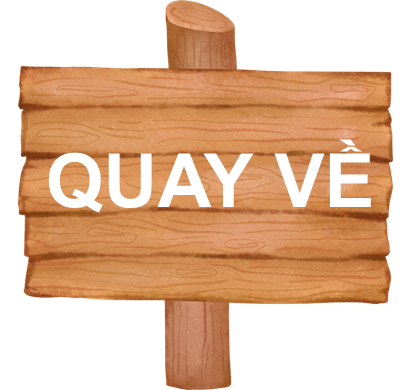 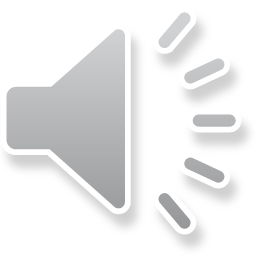 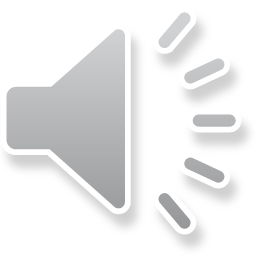 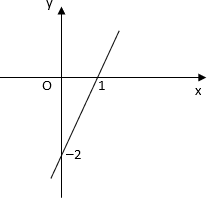 Câu hỏi 5: Hình vẽ sau đây là đồ thị của hàm số nào ?
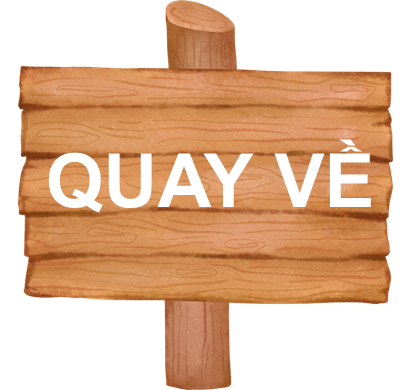 Trong các phát biểu sau, phát biểu nào đúng, phát biểu nào sai?
a) Điểm thuộc trục hoành có tung độ bằng 0.
b) Điểm thuộc trục hoành có hoành độ bằng 0.
c) Điểm thuộc trục tung có tung độ bằng 0.
d) Điểm thuộc trục tung có hoành độ bằng 0.
Bài 1 (SGK – tr64)
Đ
S
S
Đ
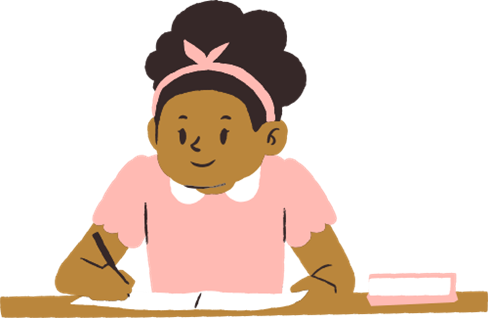 Bài 2 (SGK – tr64)
Bài 3 (SGK – tr64)
Xác định tọa độ điểm A trong mỗi trường hợp sau:
a) Hoành độ bằng – 3 và tung độ bằng 5;
b) Hoành độ bằng – 2 và nằm trên trục hoành;
c) Tung độ bằng – 4 và nằm trên trục tung.
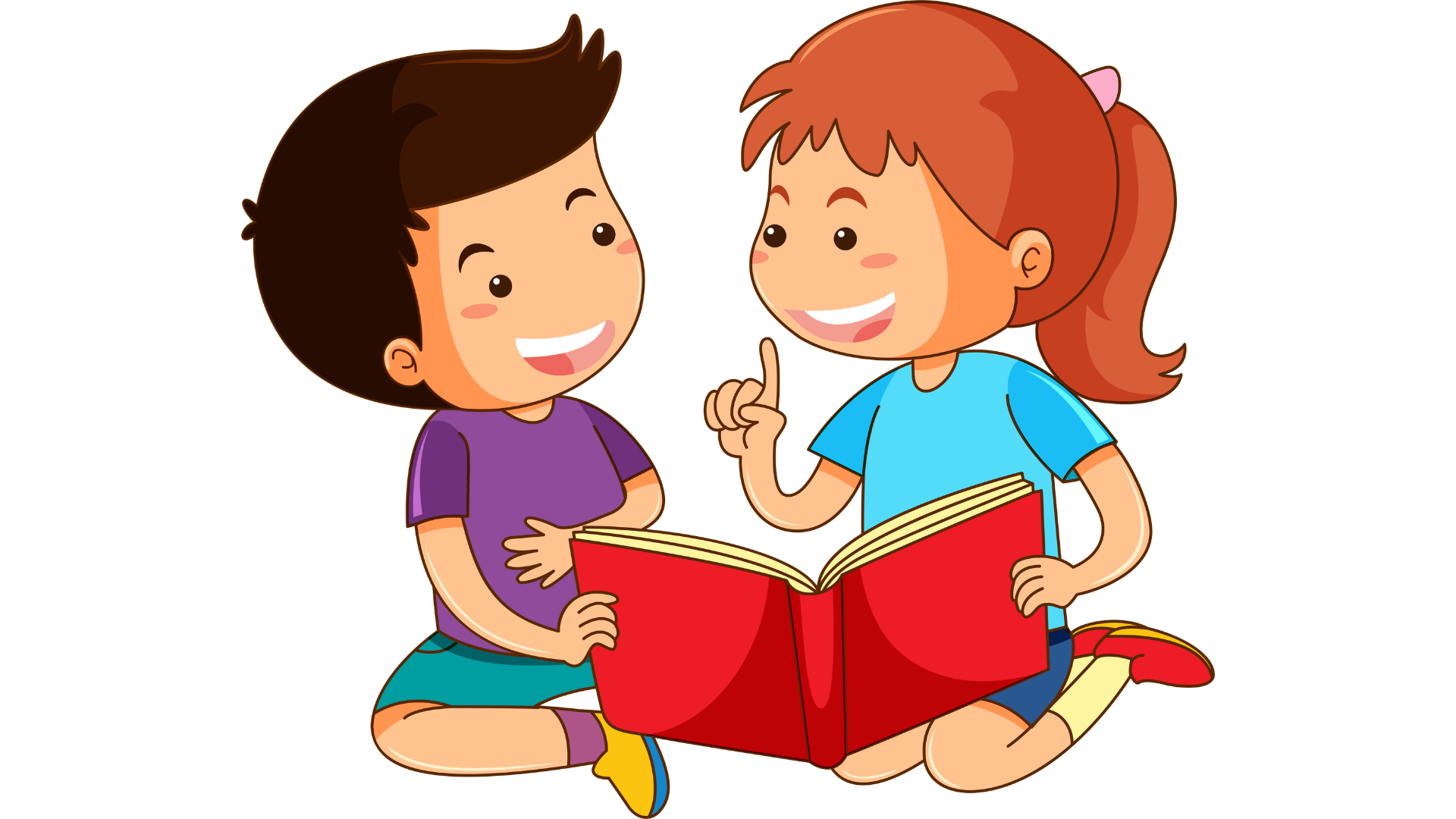 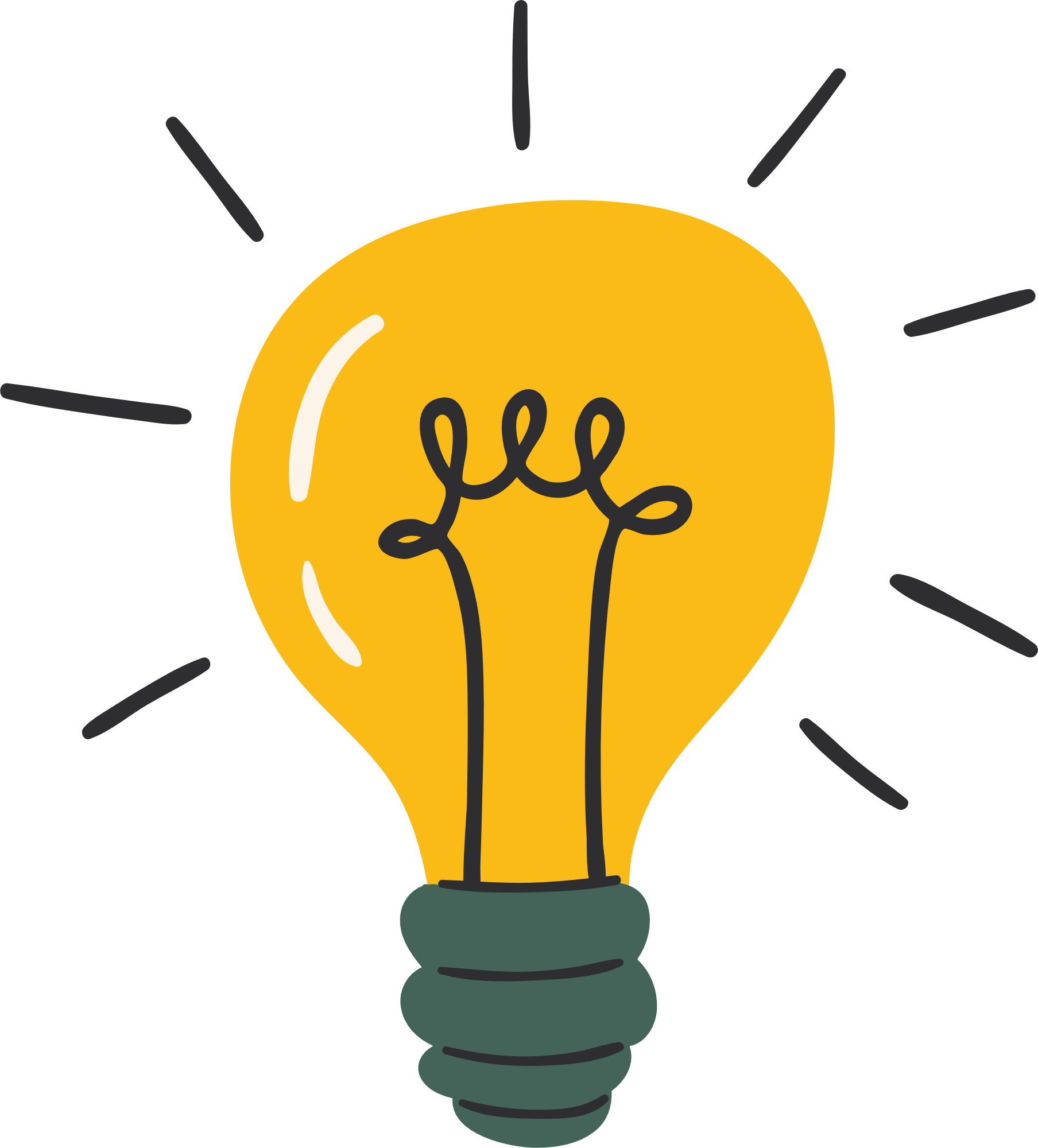 Bài 4 (SGK – tr65)
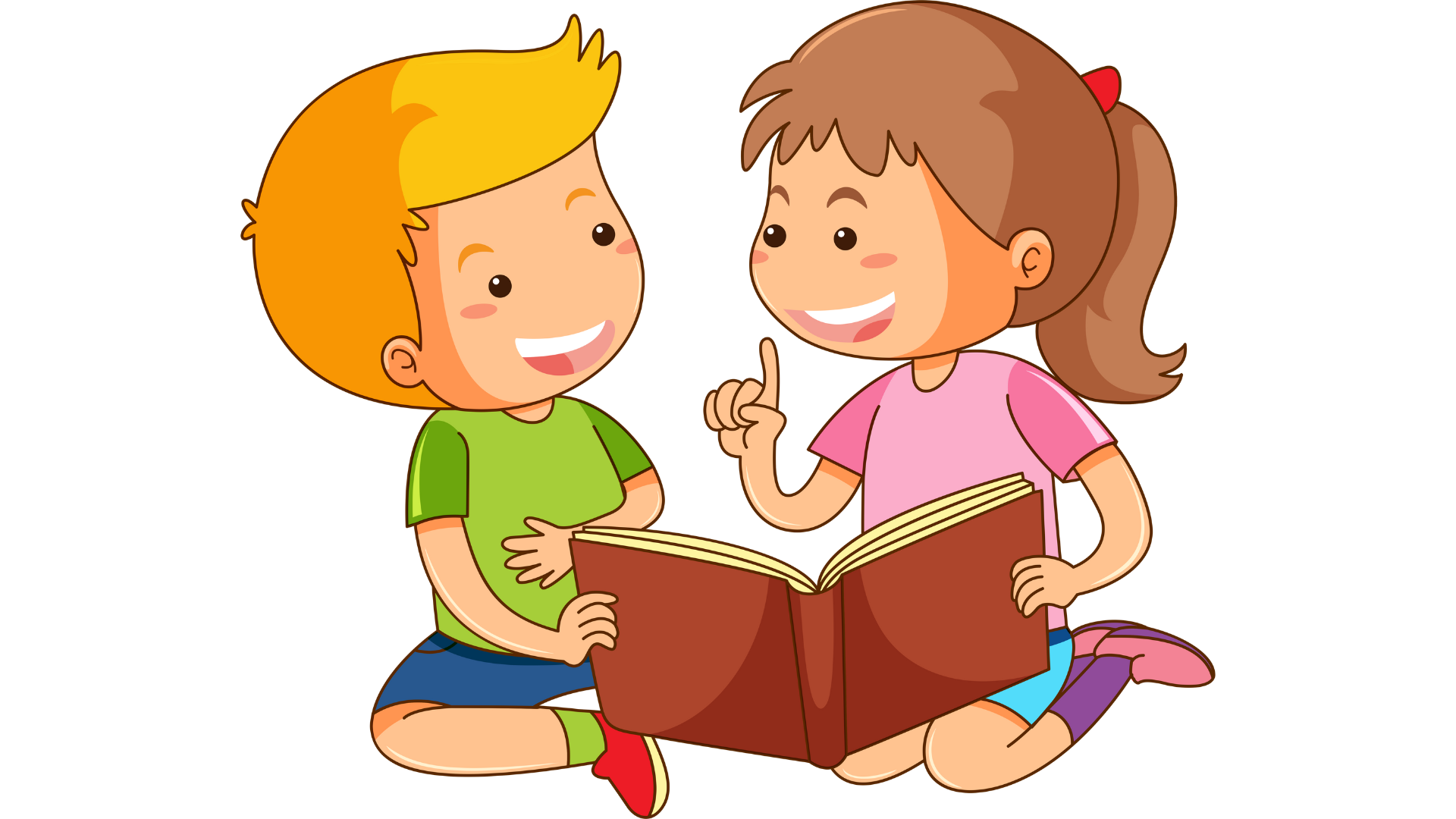 Giải
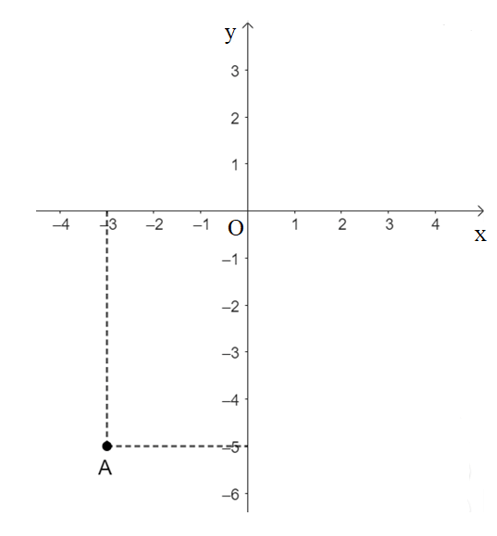 VẬN DỤNG
Bài 5 (SGK – tr65)
Cho tam giác ABC như Hình 12.
a) Xác định tọa độ các điểm A, B, C.
b) Tam giác ABC có là tam giác vuông hay không?
c) Xác định tọa độ điểm D để tứ giác ABCD là hình chữ nhật.
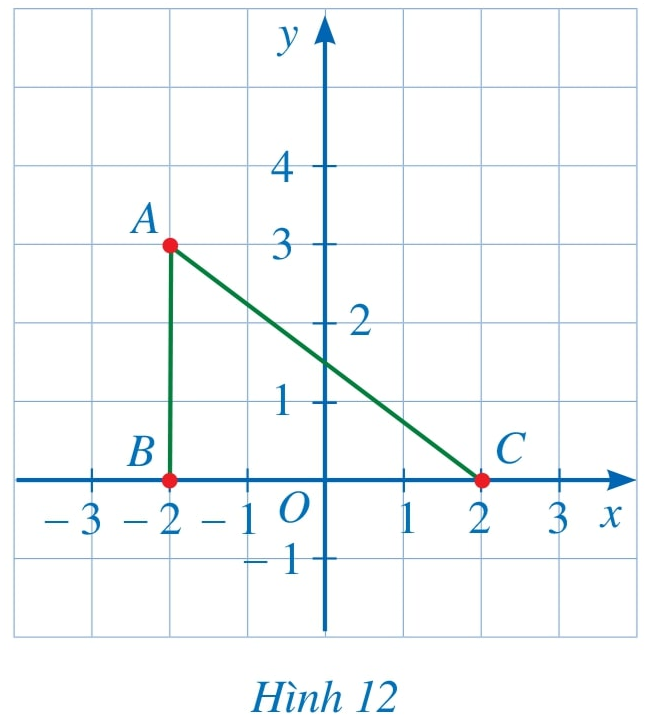 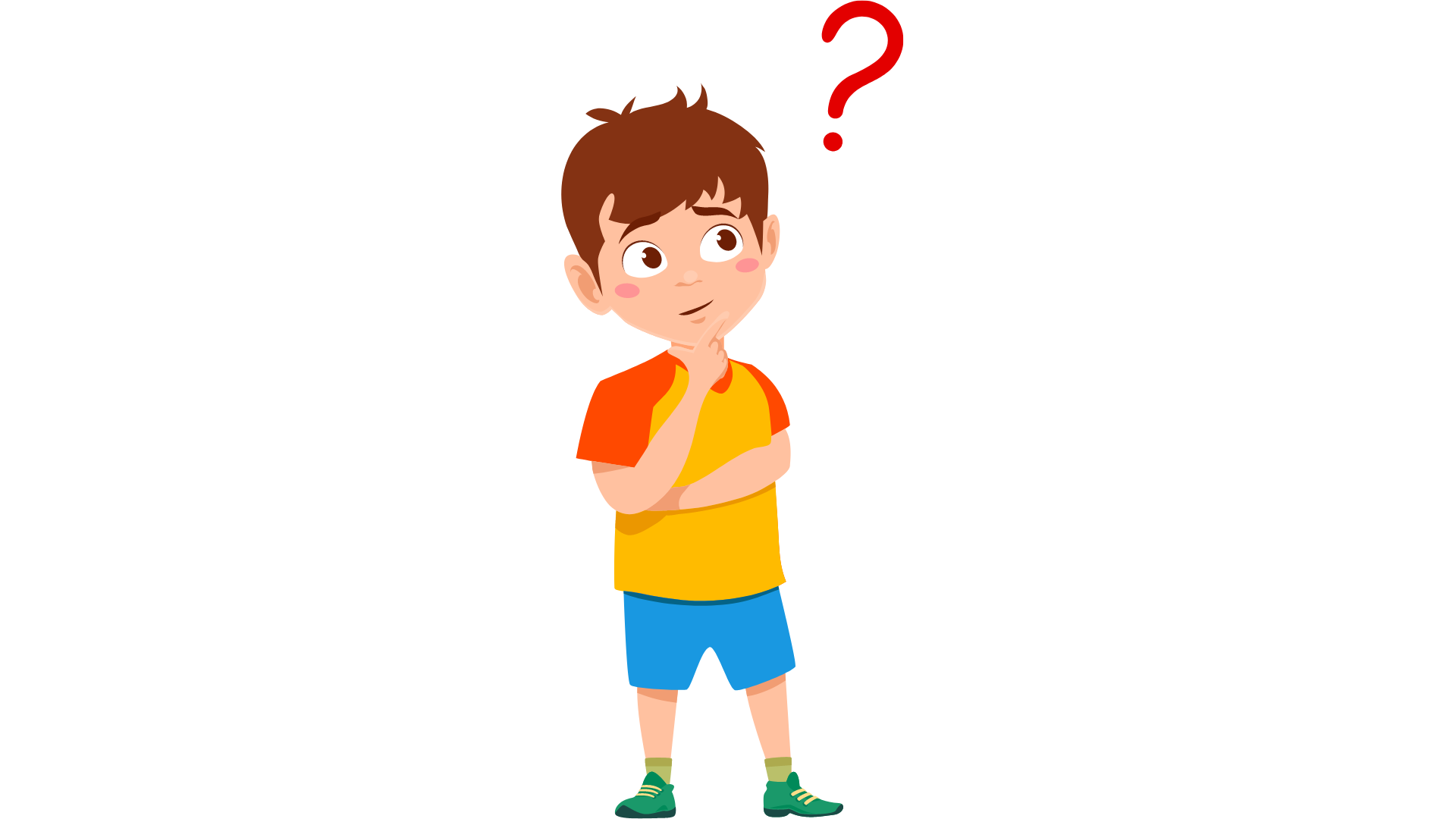 Bài 5 (SGK – tr65)
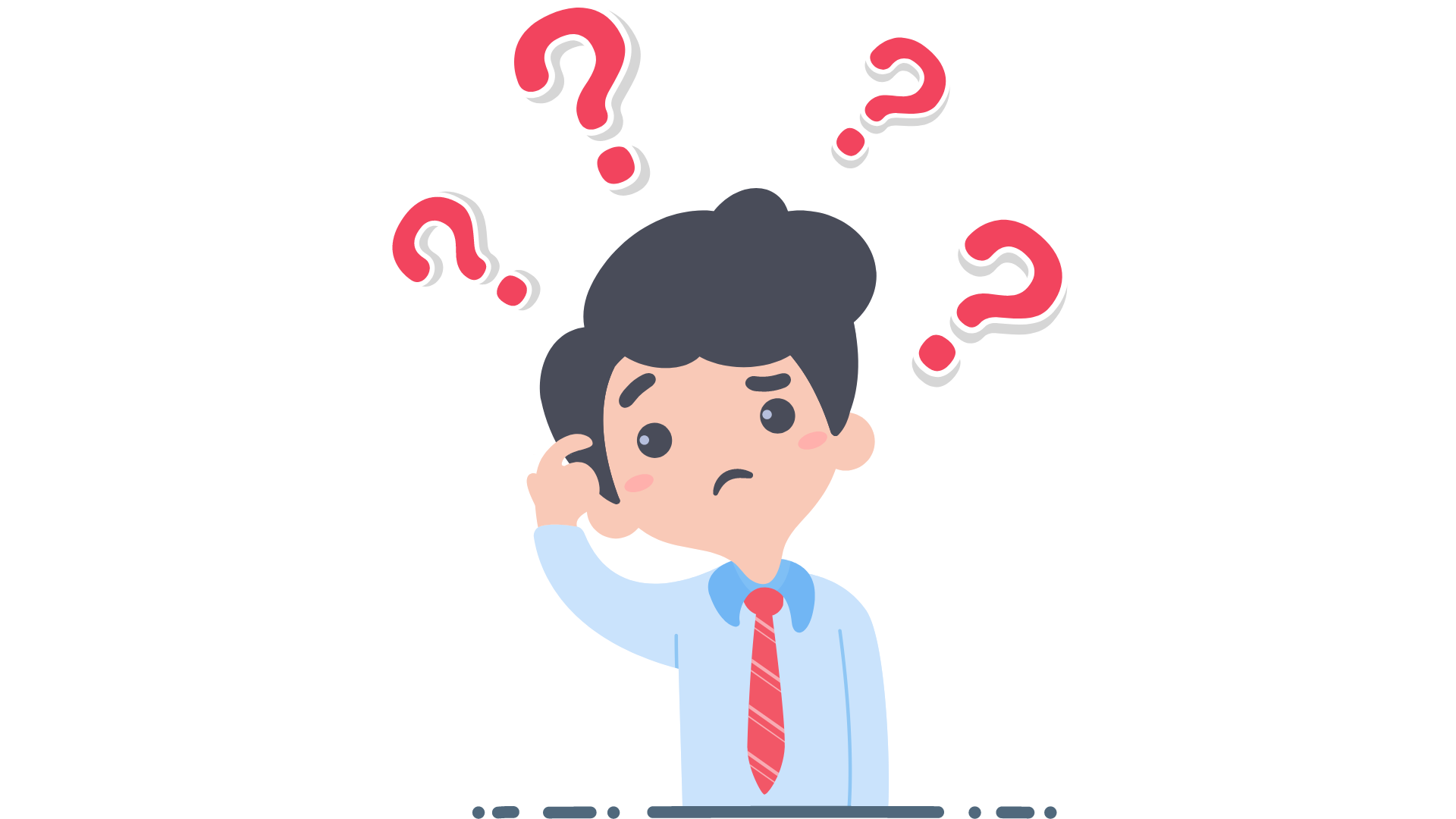 Giải
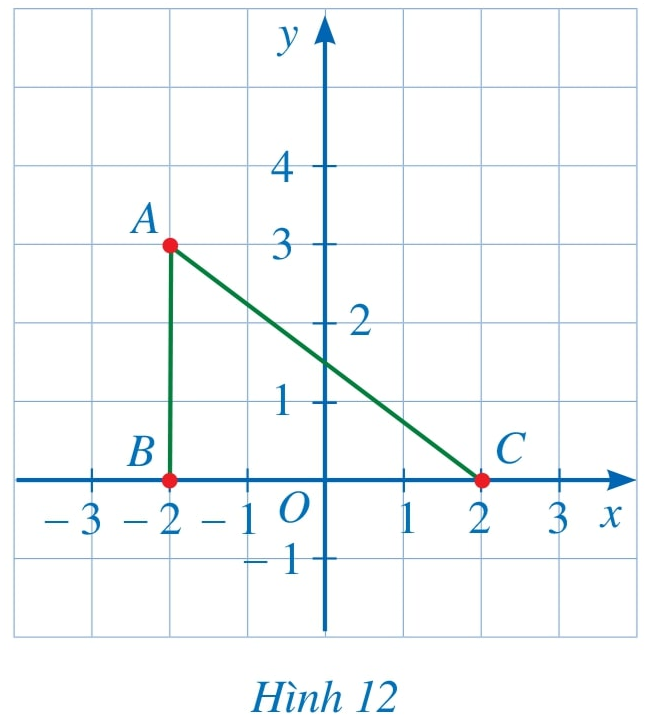 Bài 5 (SGK – tr65)
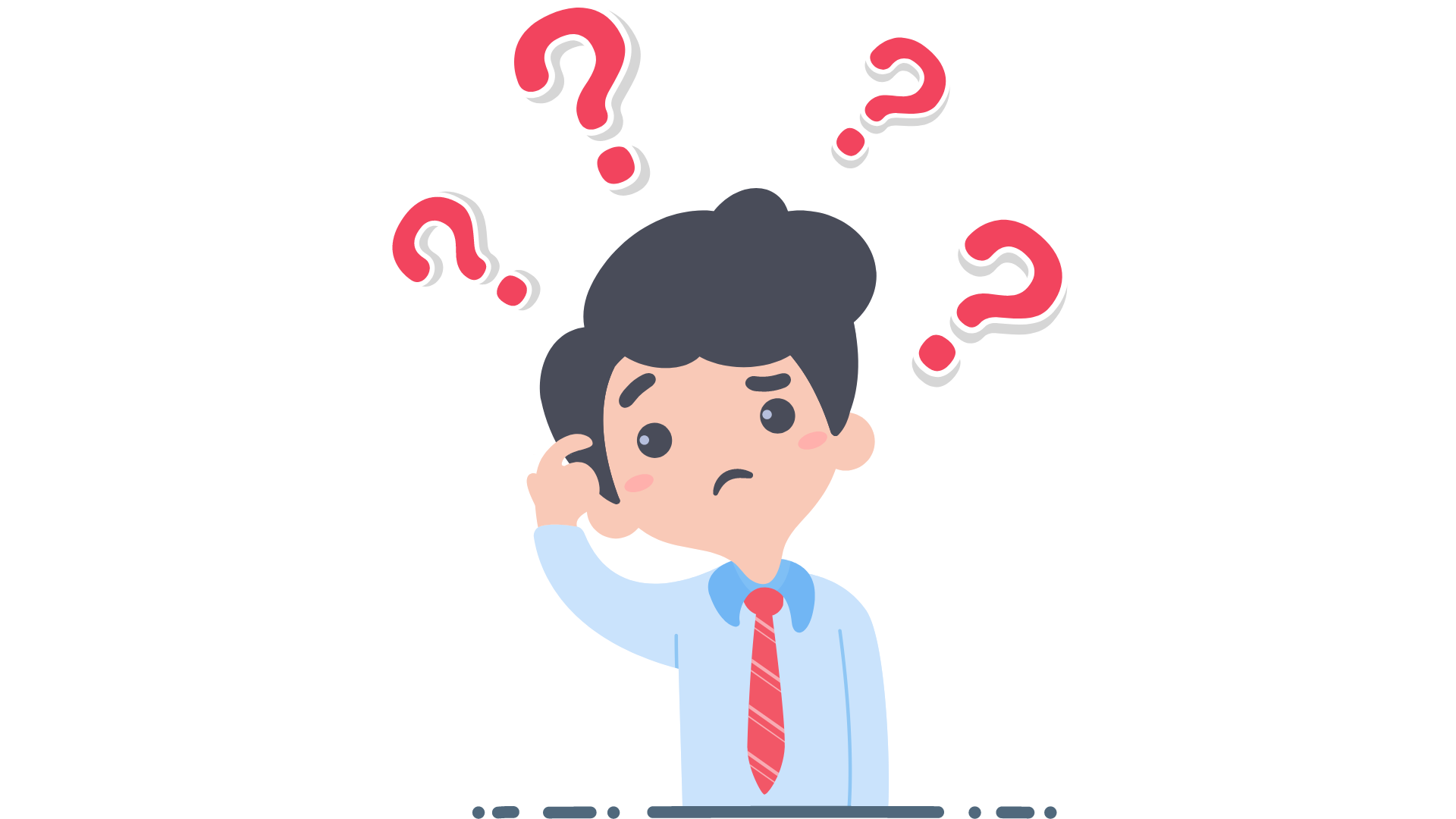 Giải
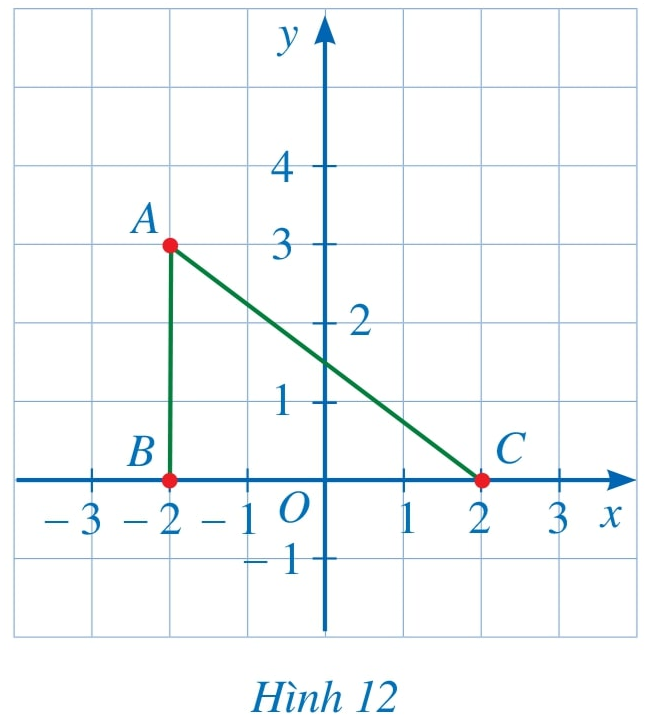 Bài 5 (SGK – tr65)
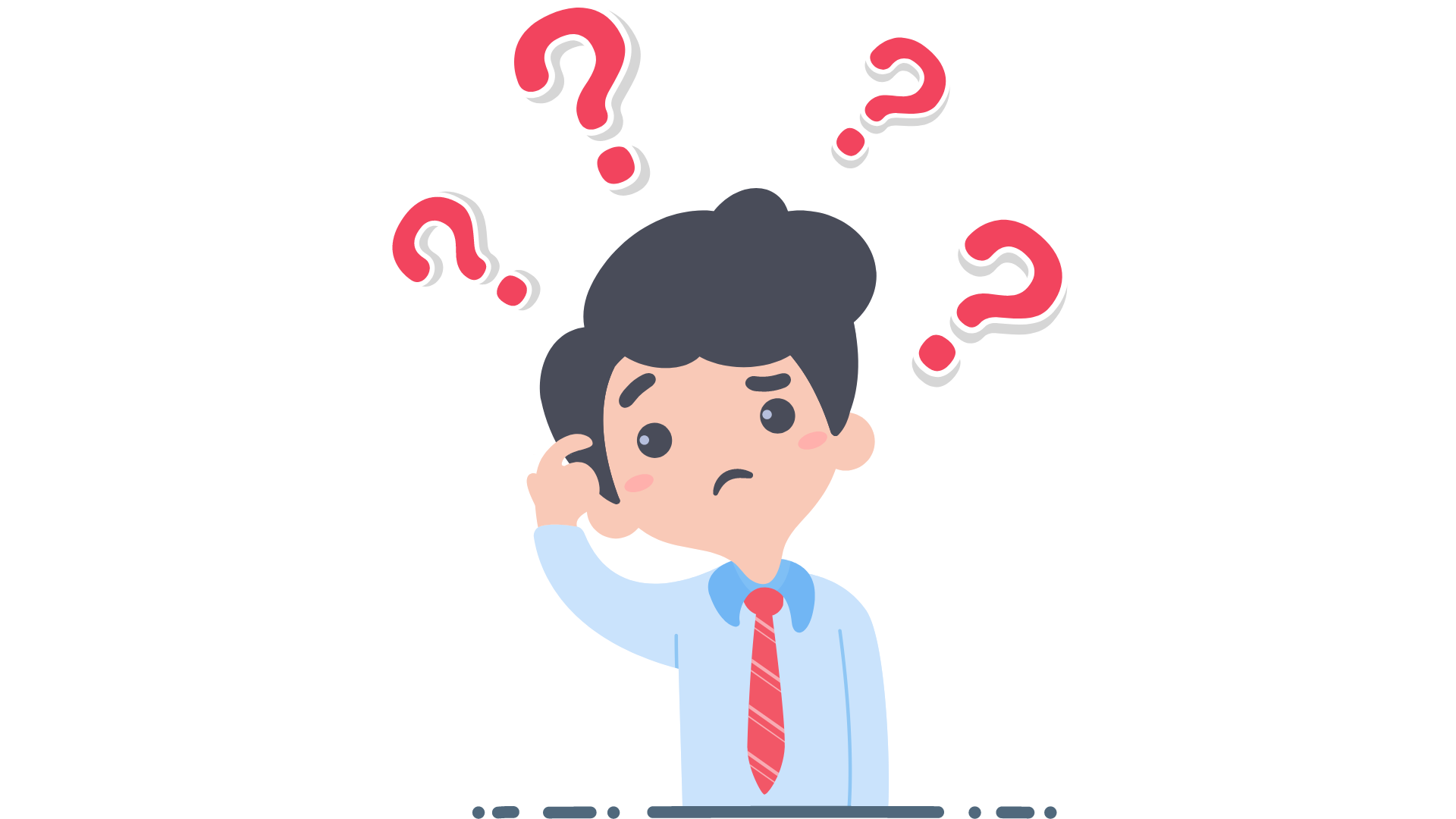 Giải
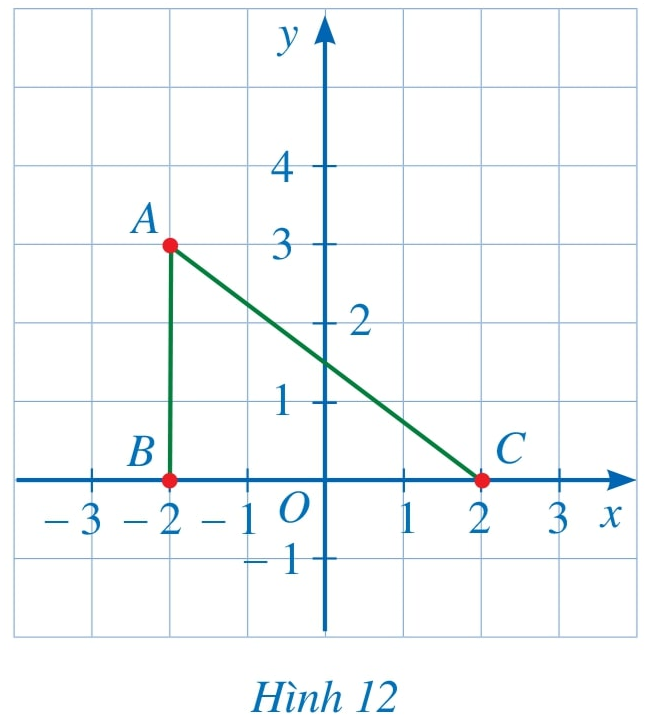 Bài 6 (SGK – tr65)
Nhập cụm từ “chợ Bến Thành” trên trang http://google.com/maps, sau đó nháy chuột vào địa điểm đó trên bản đồ ta được thông tin về kinh độ, vĩ độ như Hình 13. Hãy viết tọa độ địa lí của chợ Bến Thành thuộc Thành phố Hồ Chí Minh.
Giải
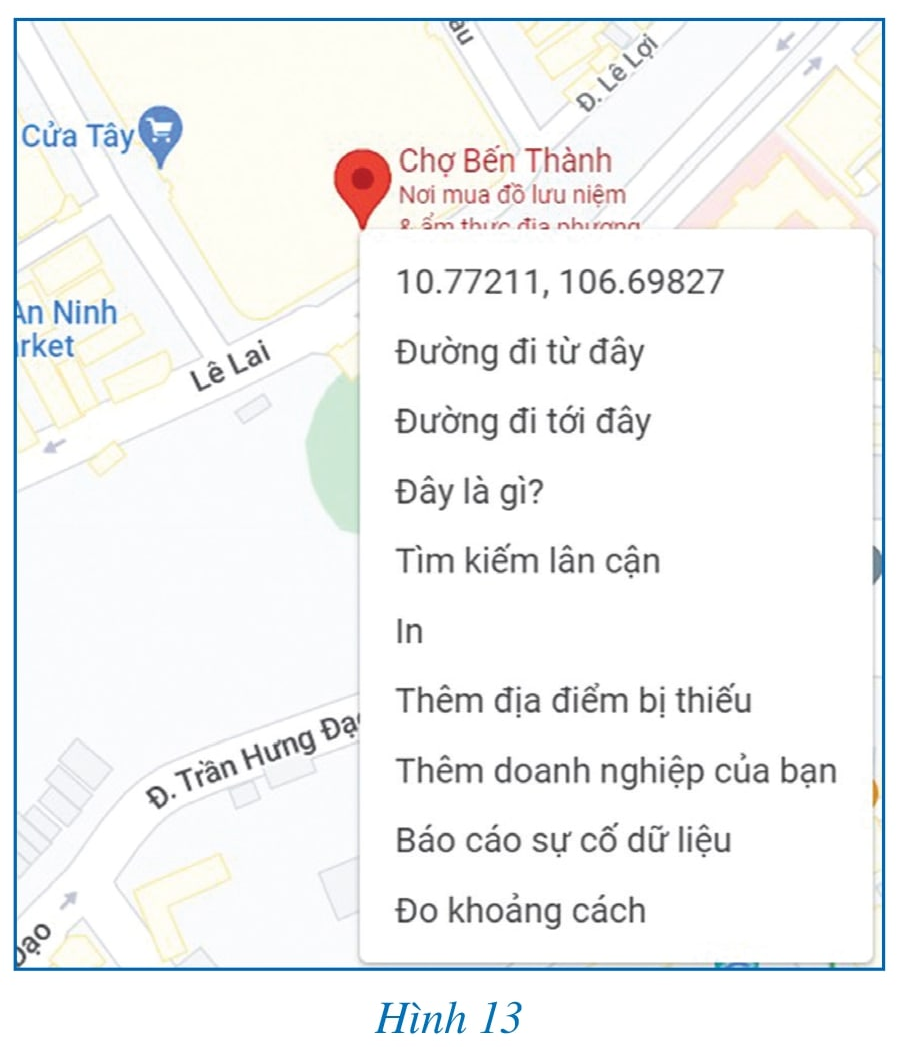 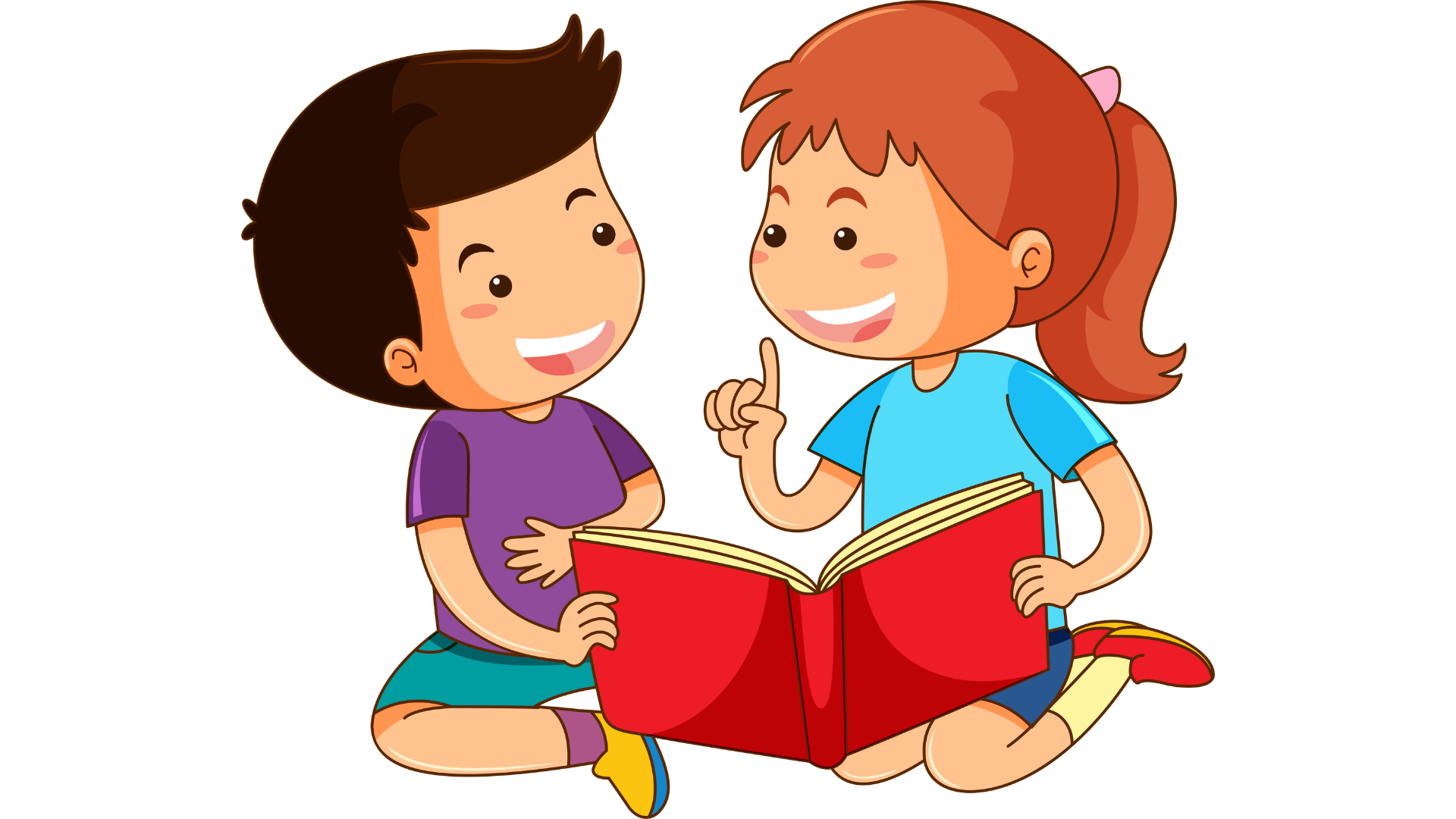 Bài 7 (SGK – tr65)
Nhiệt độ dự báo tại một số thời điểm trong ngày 25/5/2022 ở Thành phố Hồ Chí Minh được cho bởi Hình 14.
a) Viết hàm số dạng bảng biểu thị nhiệt độ dự báo y (°C) tại thời điểm x (h) ở Thành phố Hồ Chí Minh.
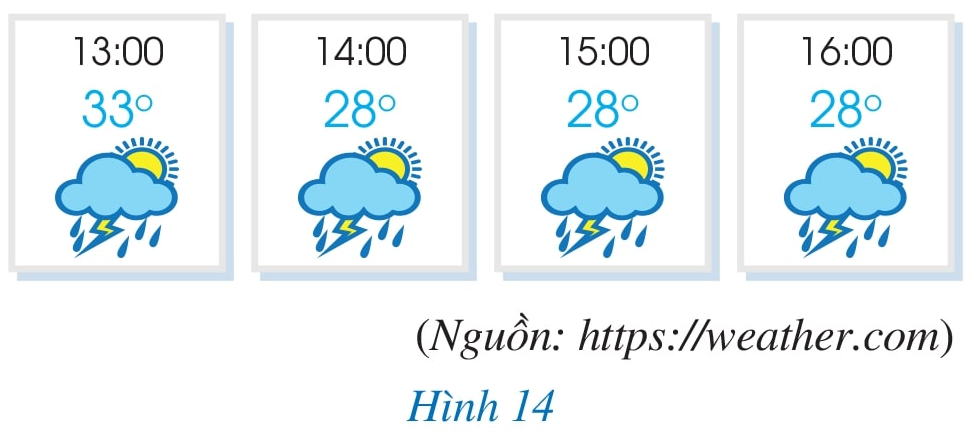 Bài 7 (SGK – tr65)
Giải
Bài 7 (SGK – tr65)
Giải
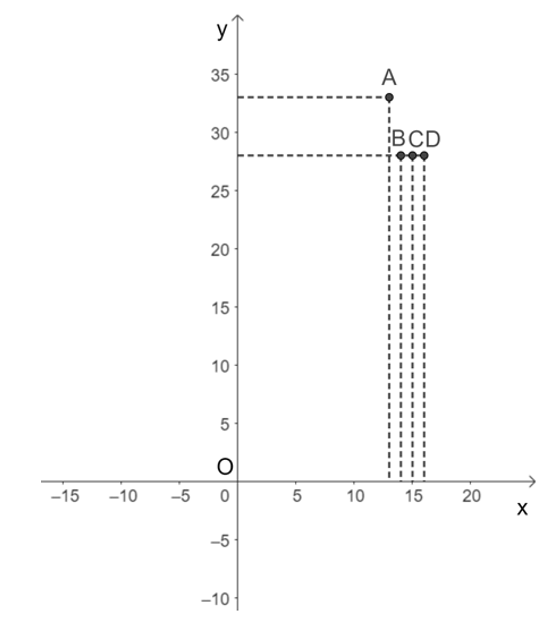 CÓ THỂ EM CHƯA BIẾT
Ứng dụng của tọa độ điểm trên mặt phẳng
1. Ứng dụng trong hàng không
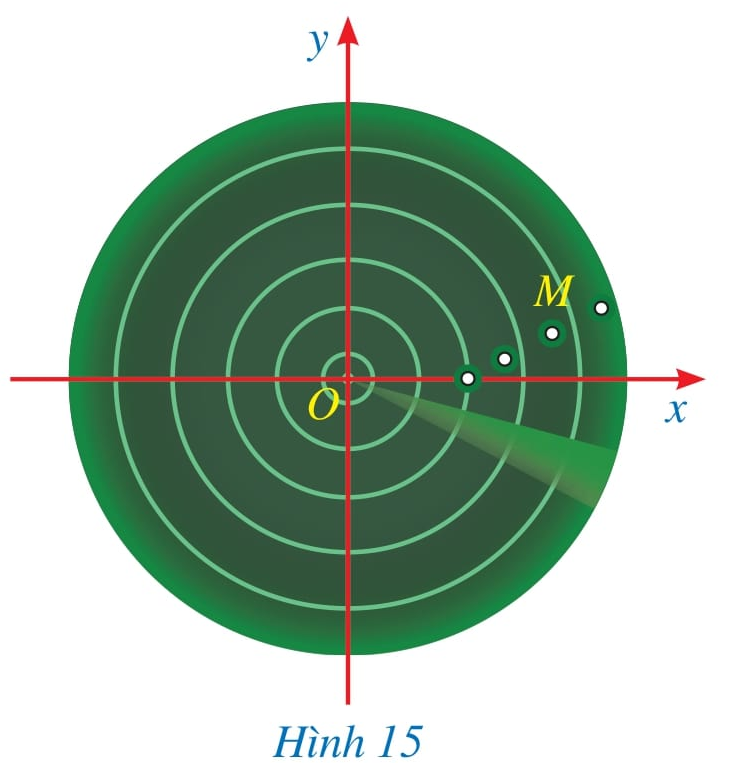 CÓ THỂ EM CHƯA BIẾT
Ứng dụng của tọa độ điểm trên mặt phẳng
2. GPS
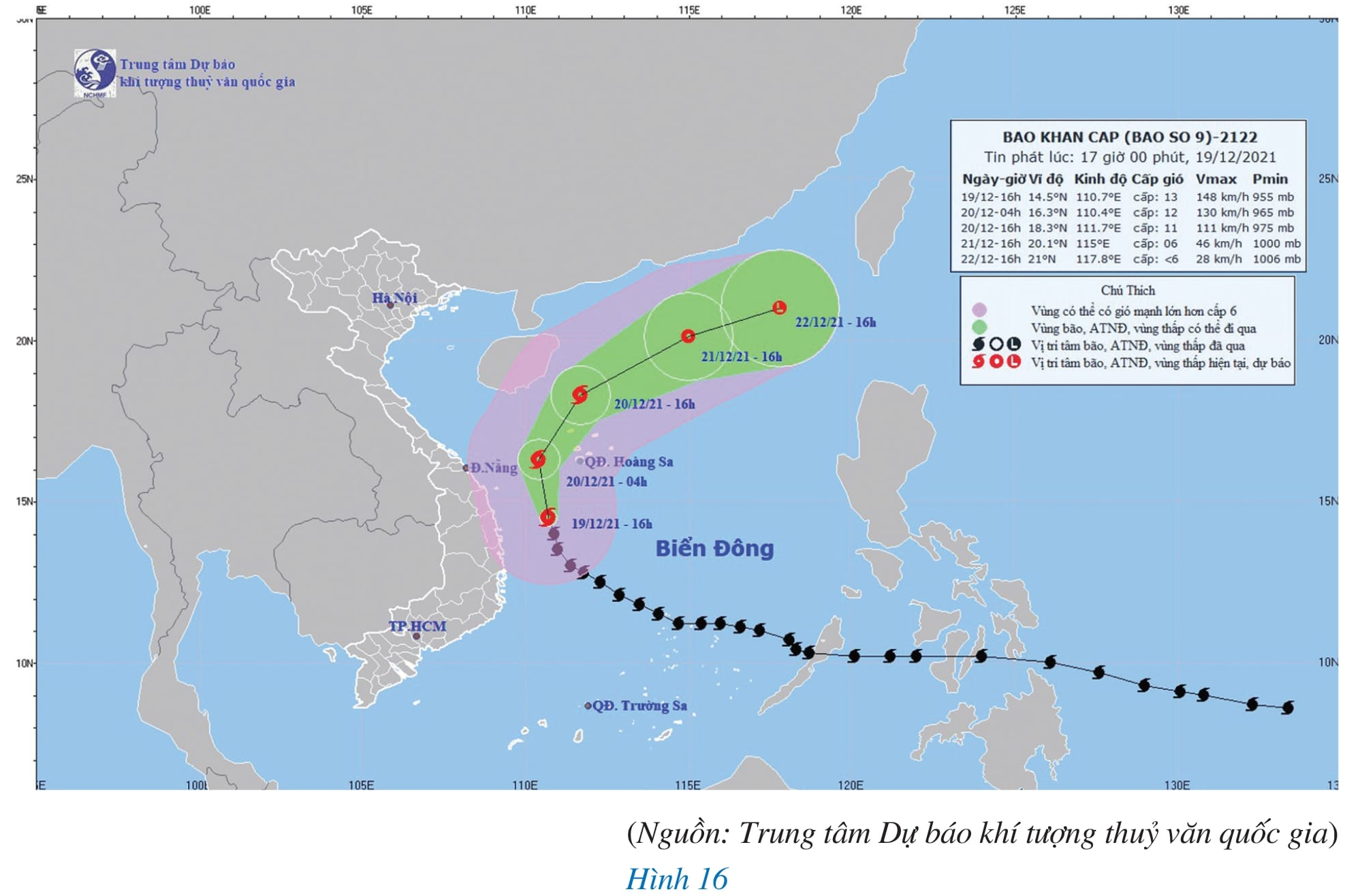 Để theo dõi và dự đoán đường đi của một cơn bão, ngày nay các nhà khoa học sử dụng hệ thống Định vị Toàn cầu (GPS).
HƯỚNG DẪN VỀ NHÀ
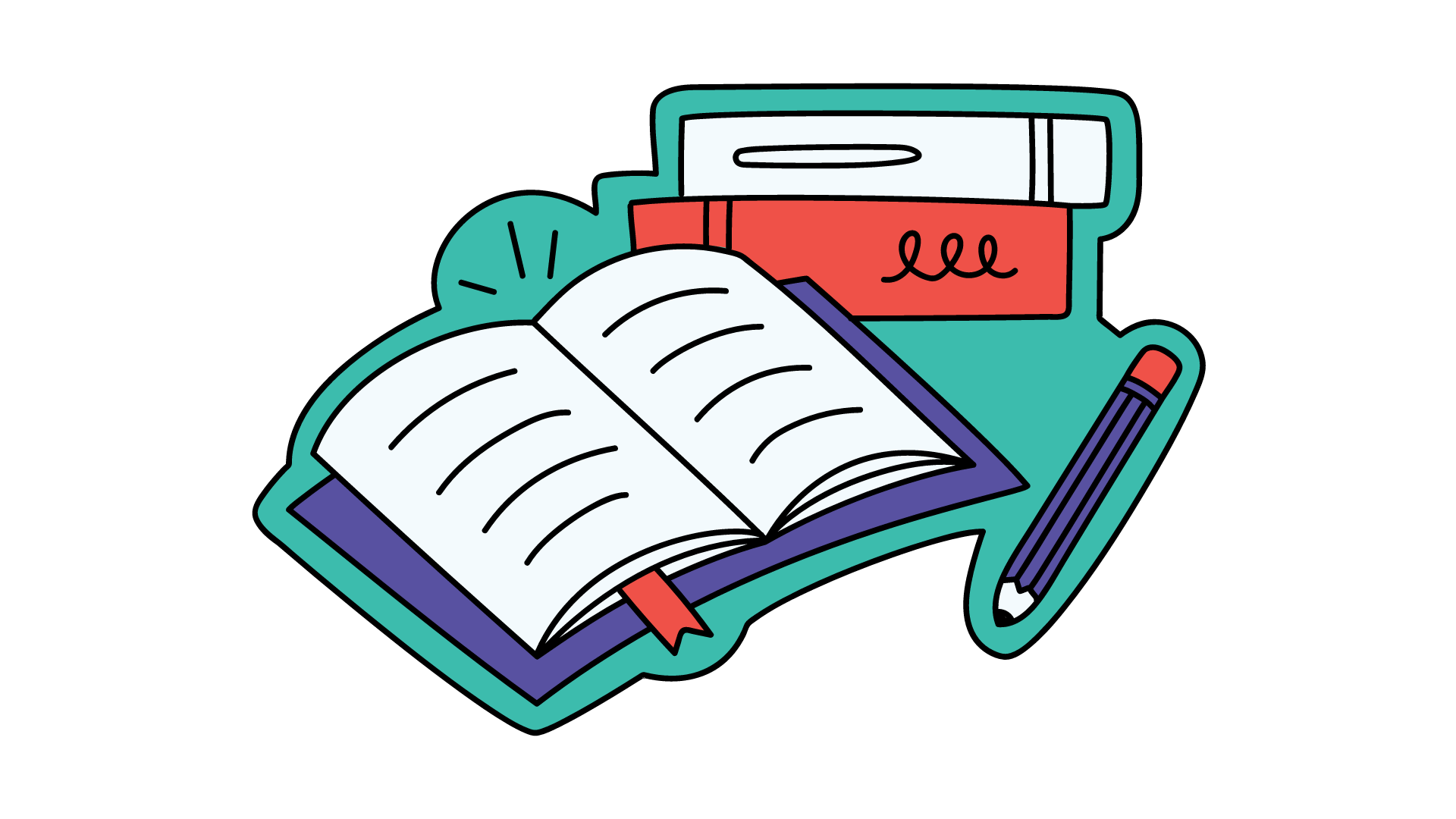 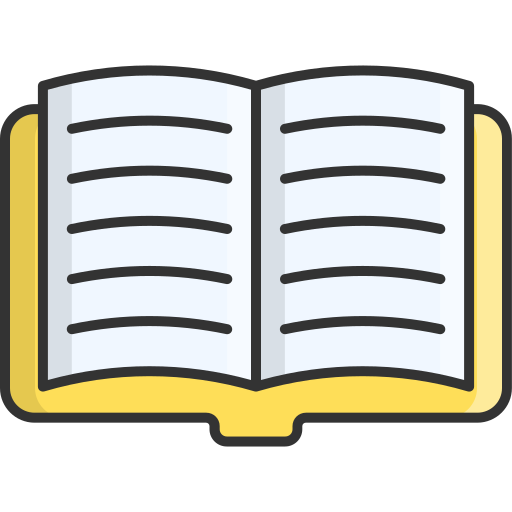 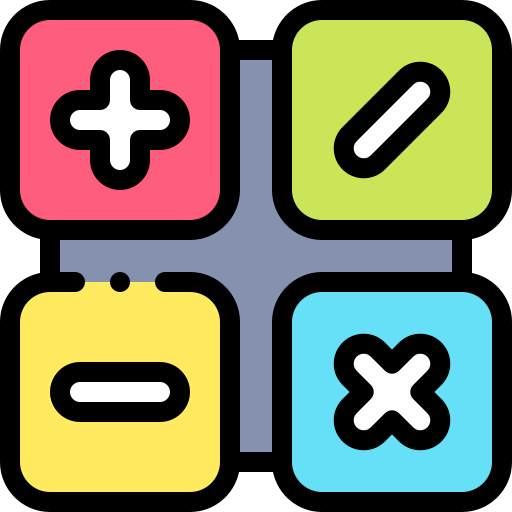 Ghi nhớ kiến thức trong bài
Hoàn thành bài tập trong SBT
CẢM ƠN CÁC EM 
ĐÃ LẮNG NGHE BÀI GIẢNG